ЛЕКЦІЯ 
на тему «Економіка Італії» 
з дисципліни «Економіка зарубіжних країн»




к.е.н., доцент кафедри міжнародної економіки, 
природних ресурсів та економіки міжнародного туризму 
Венгерська Н.С.
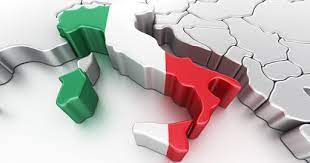 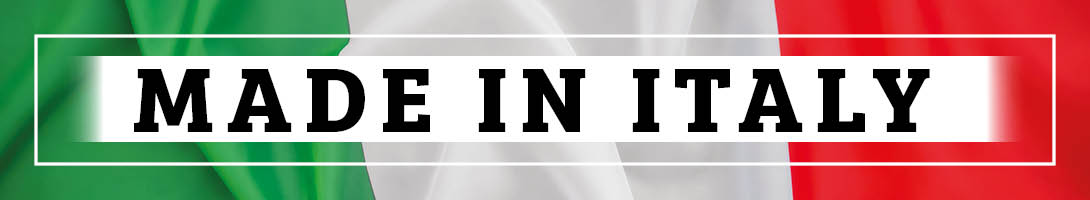 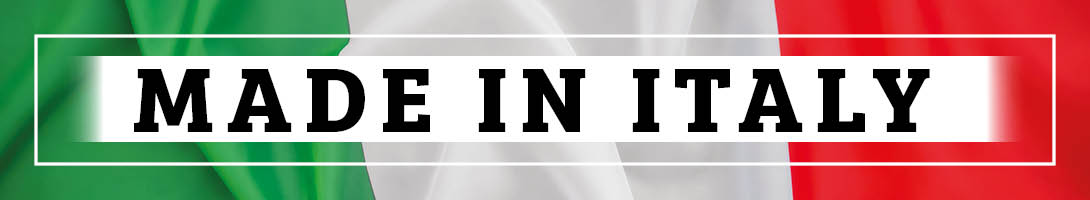 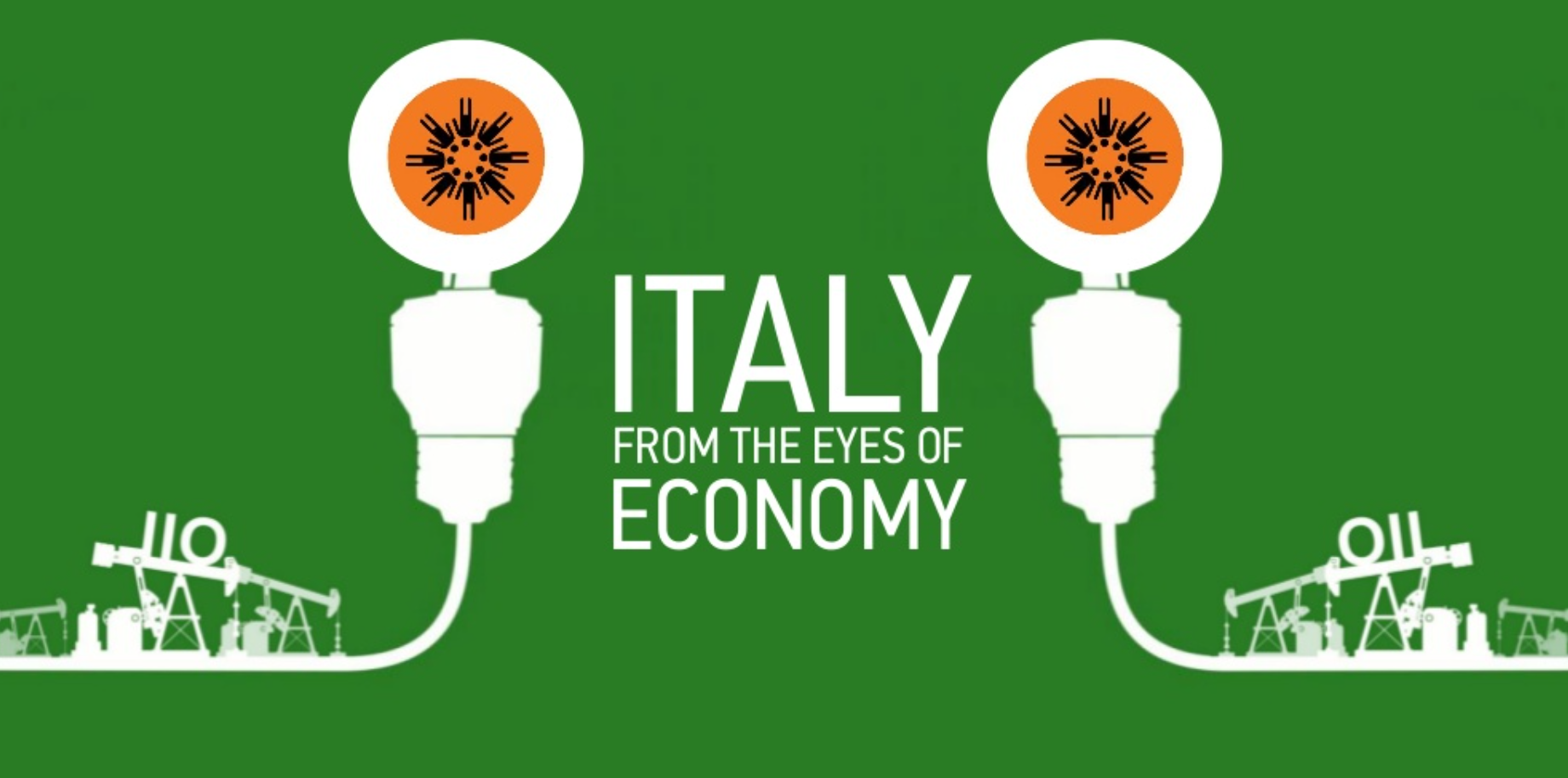 Мета та план лекції
Мета лекції: розкрити специфіку економіки Італії, проаналізувати чинники її економічного розвитку, особливості економічної політики та ділової етики італійців. 
План 
Італія у світовій економіці.
Фактори економічного розвитку Італії.
Структура і динаміка розвитку економіки.
Внутрішня та зовнішня  економічна політика.
Особливості ділової етики італійців.
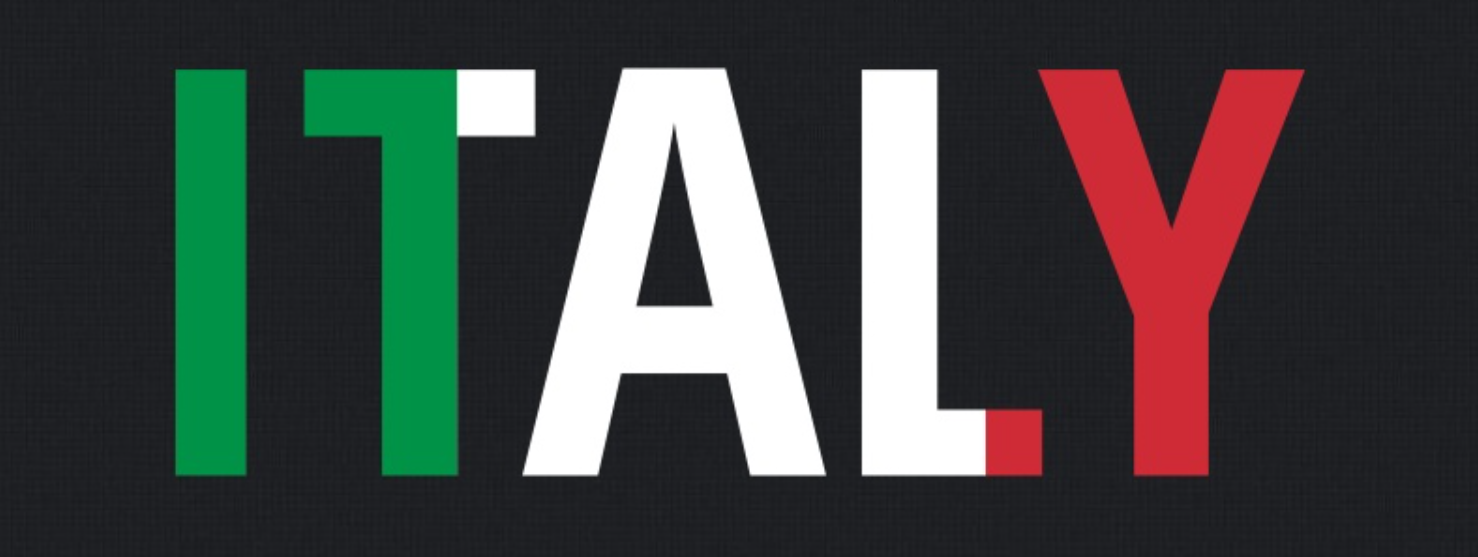 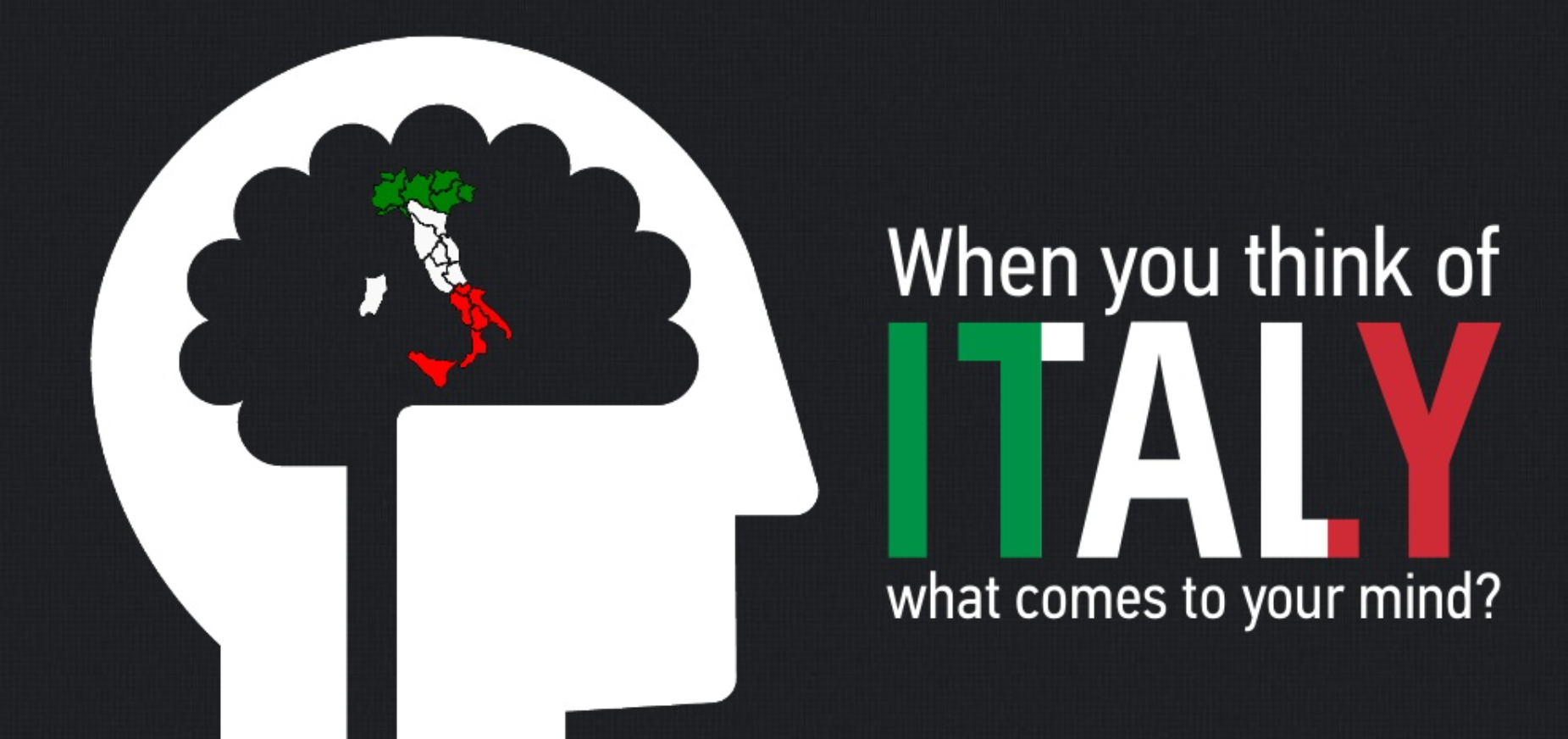 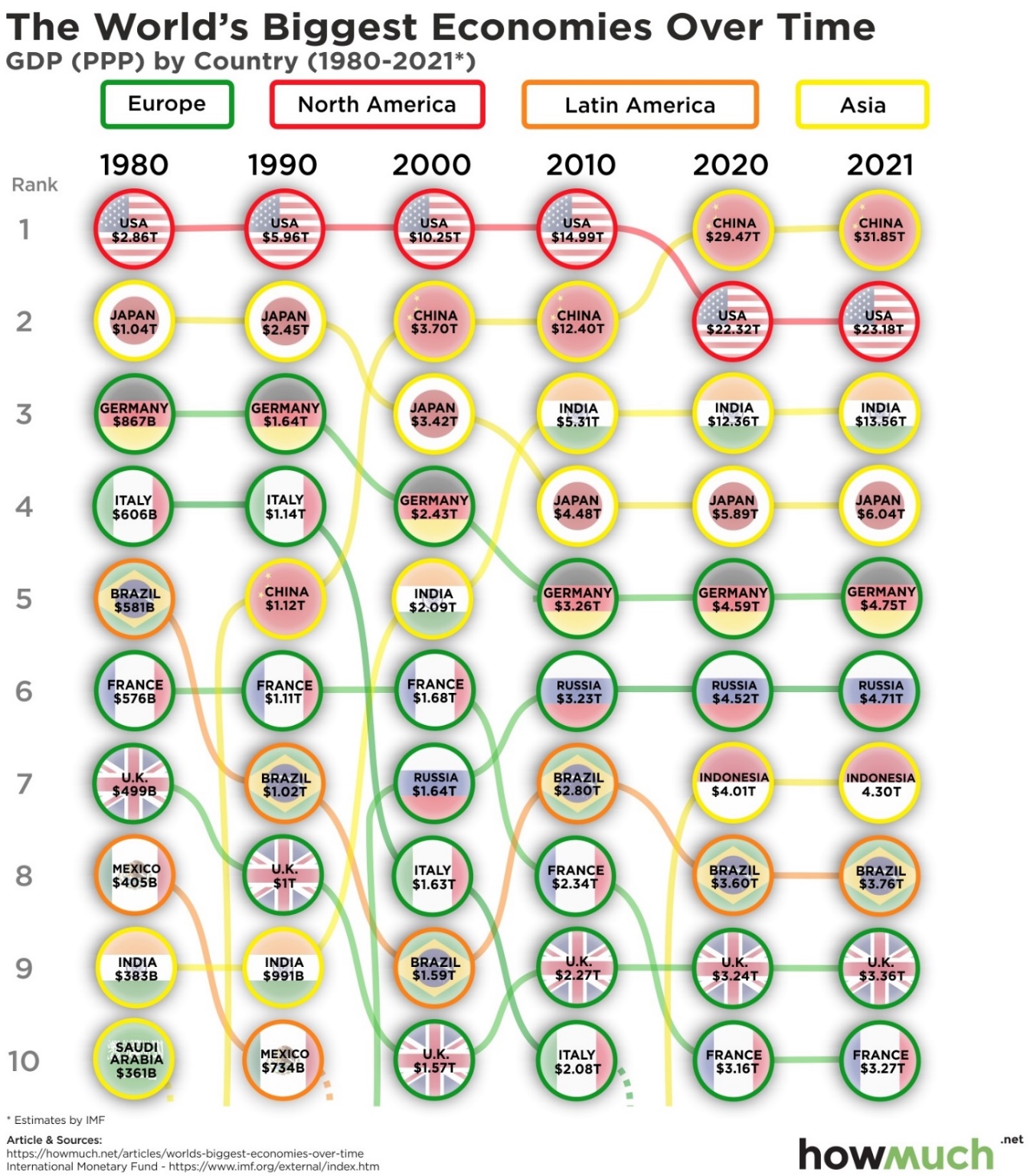 1. Італія у світовій економіці
Італія - високорозвинута країна. 
Від інших розвинутих країн Італія відрізняється дещо вищими темпами післявоєнного розвитку економіки, запізнілою ін­дустріалізацією, вищою часткою легкої промисловості і сільського господарства, виключною роллю туризму. Особливою, відмінною рисою Італії є значно більша, ніж в інших країнах розвинутої групи, участь держави в регулюванні економіки. 
На державний сектор при­падає 20% доданої вартості, 24% інвестицій і 15% зайнятих. 
Рівень безробіття в Італії вищий, ніж в більшості країн ЄС. 
Своєрідністю економіки Італії є суттєва частка "тіньової економіки", що також не типово для західноєвропейських країн. 
Ще однією особливістю є бу­рхливий розвиток малого і середнього бізнесу наприкінці XX ст. Італія є членом ОЕСР, Європейського Союзу і НАТО.
Як ви гадаєте, яке місце у 2021 році Італія займає за ВВП (за ПКС)?
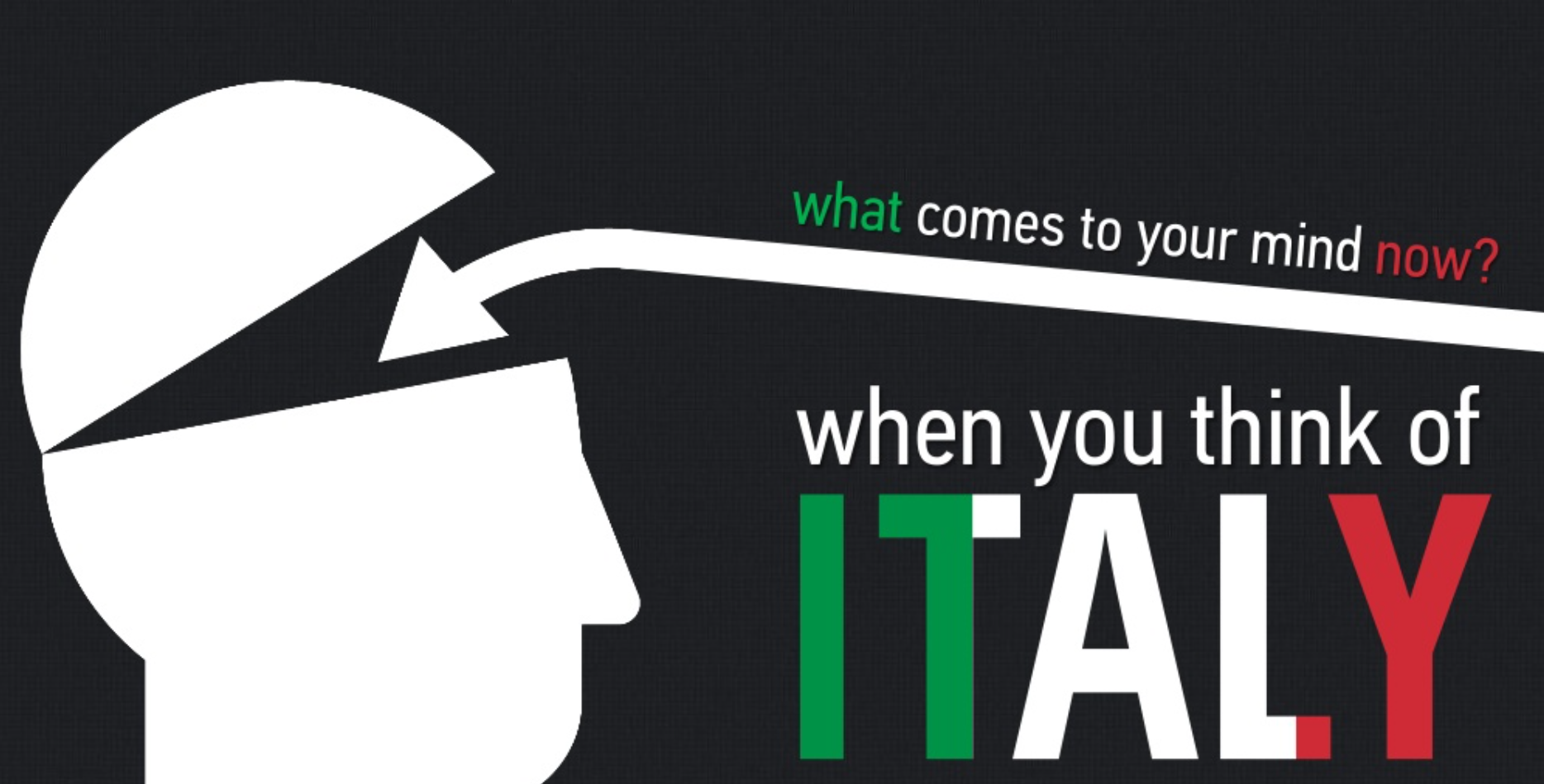 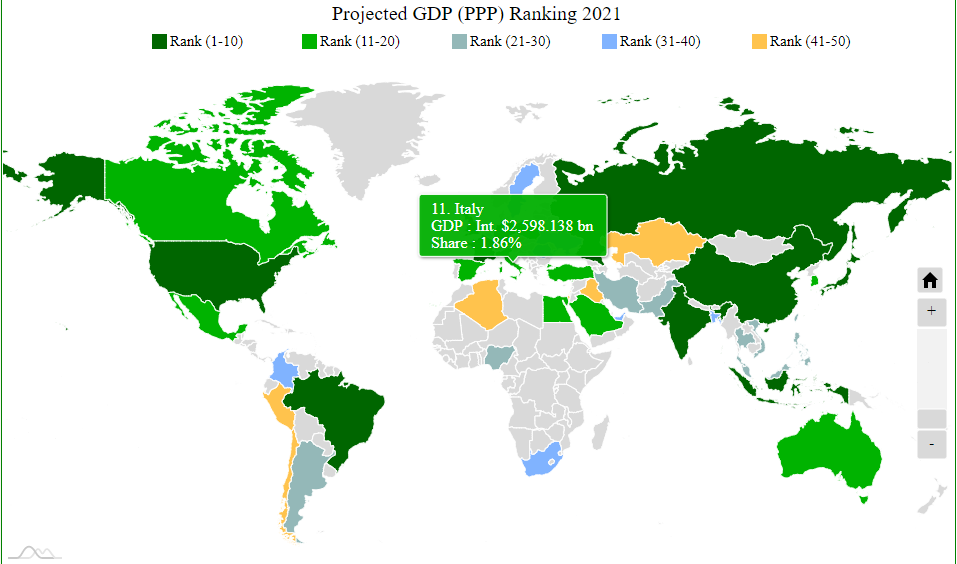 The eurozone's third largest economy in 2019, Italy's economy and level of development vary notably by region, with a more developed, industrial economy in the north and underdeveloped southern regions.
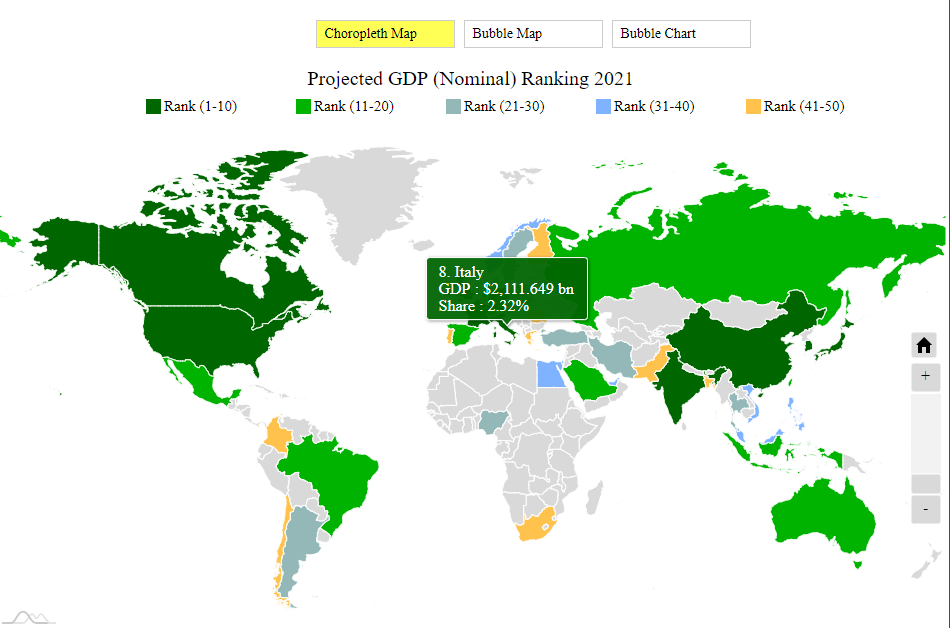 https://statisticstimes.com/economy/projected-world-gdp-ranking.php
Італія — найбільший виробник вина у світі та один з лідерів у виробництві оливкової олії
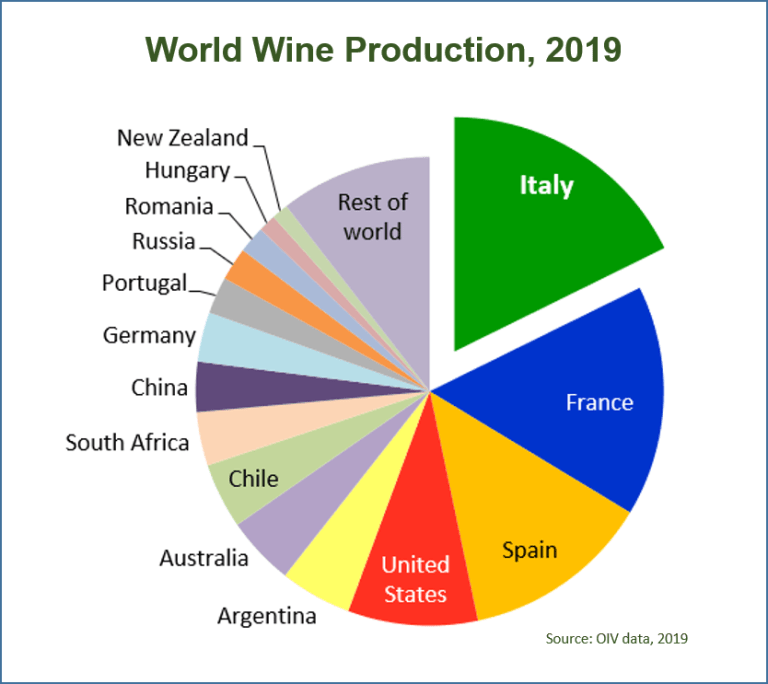 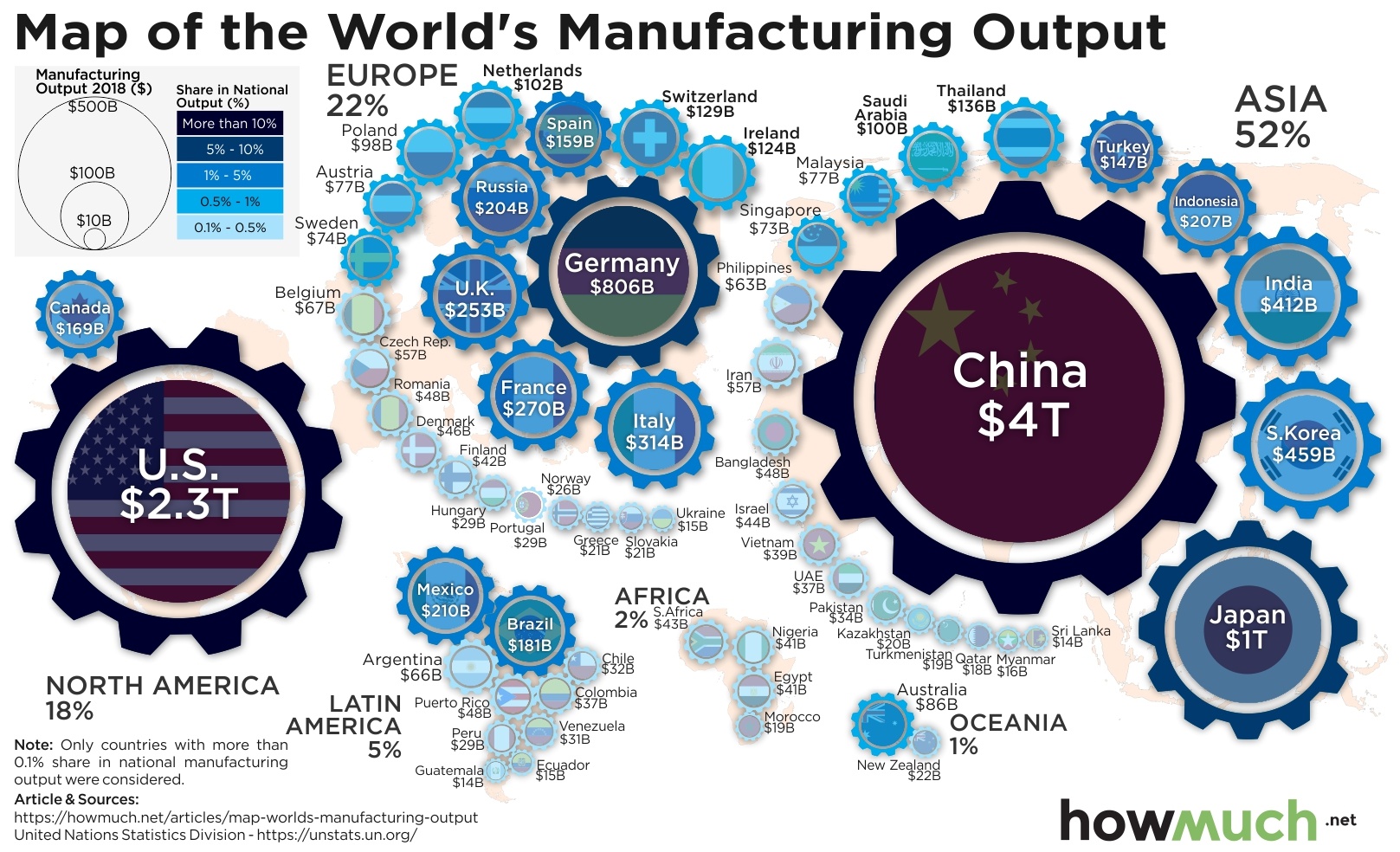 На світових ринках Італія відома як виробник чорних металів (друге місце в ЄС), залізничного рухомого складу (друге місце в світі), шляхо-будівельної техніки, текстильного устаткування (третє місце в світі), автомобілів (особливо перегонових машин фірми "Феррарі"), конторського обладнання, персональних комп'ютерів (фірма "Оліветті"), холодильників, пральних машин, швейних ви­робів, взуття, меблів (друге місце в світі), будівельних матеріалів, а також цитрусових, вина, оливок і оливкової олії.
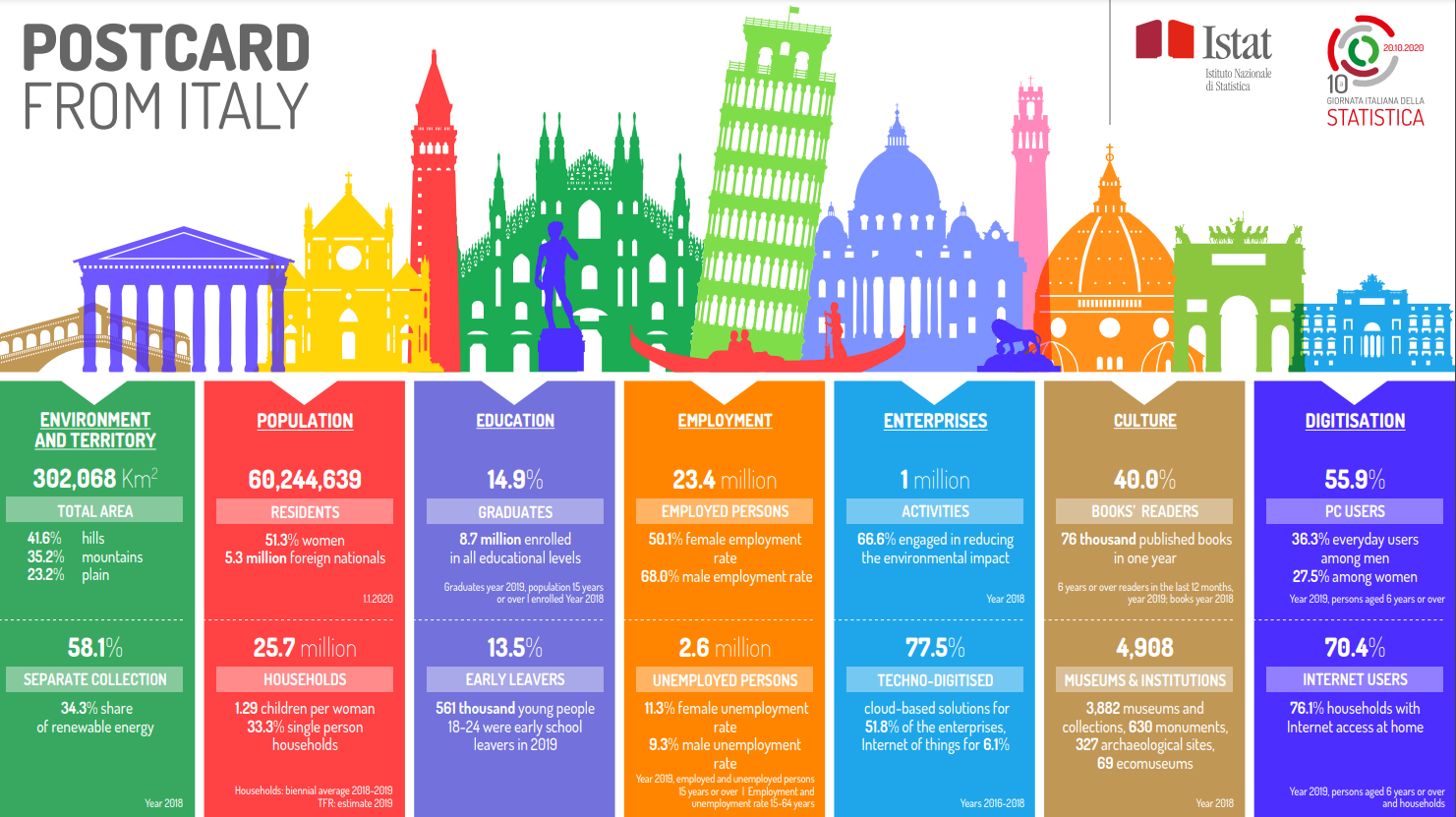 Італійці бідніші, ніж 20 років тому
У 2019 році реальний дохід на душу населення в Італії, виміряний паритетом купівельної спроможності, був точно таким же, як і в 2000 році (близько 43 000 доларів).
У 2020 році в результаті кризи він був на 13% нижчим, ніж 20 років тому - лише 37 900 доларів.
На відміну від цього, середні реальні доходи на душу населення інших громадян країн ЄС зросли щонайменше на 25% - навіть незважаючи на те, що багато людей зазнали спаду в пандемічному 2020 році.
У 2020 році економіка Італії скоротилася майже на 11% - удвічі більше, ніж під час кризи єврозони.Рівень безробіття становить 10%, тоді як безробіття серед молоді становить 31%.
Італія в умовах пандемії
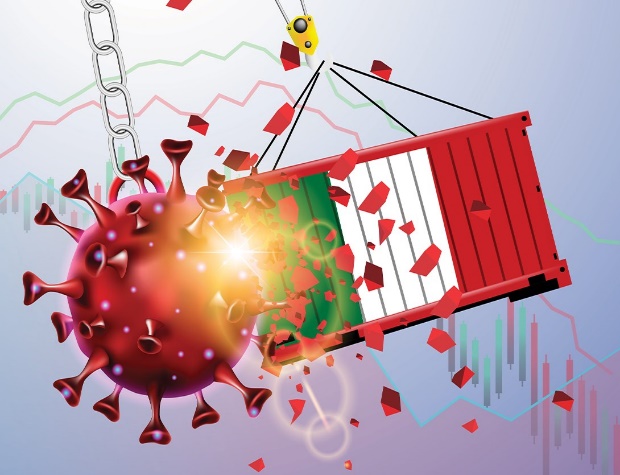 Італія - ​​третя за величиною європейська економіка Європи - зазнає економічного удару з катастрофічними наслідками - найглибшою рецесією в її історії.
Сьогодні ми бачимо не лише вплив потрійної рецесії - 2008-2009, 2012-2013 та 2020-2021.
Більш ніж коли-небудь раніше, поточна криза виявляє багаторічну економічну недостатність та глибоко вкорінені структурні проблеми італійської економіки.
Економіка Італії і до епідемії зростала повільно  
Економісти пояснюють це тим, що вона в основному залежить від малого та середнього бізнесу. А це такі компанії, яким складно досягти прогресу в інноваціях та конкурувати на світовому ринку. 
Коронавірус зробив ще гірше 
У 2019 ВВП зріс на 0,1% — це найнижчий показник в Європі. Згідно з прогнозами на 2020 рік, зростання економіки взагалі зупиниться.
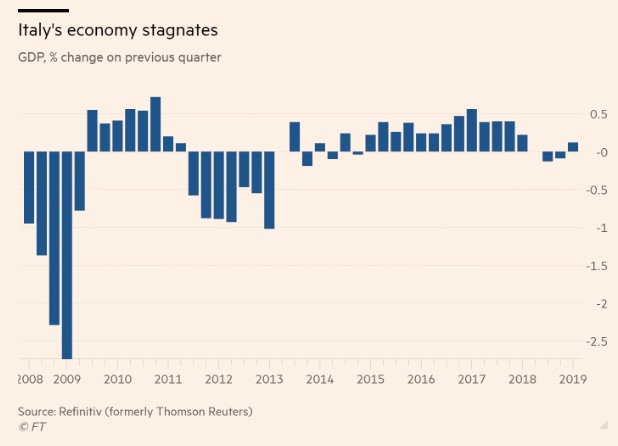 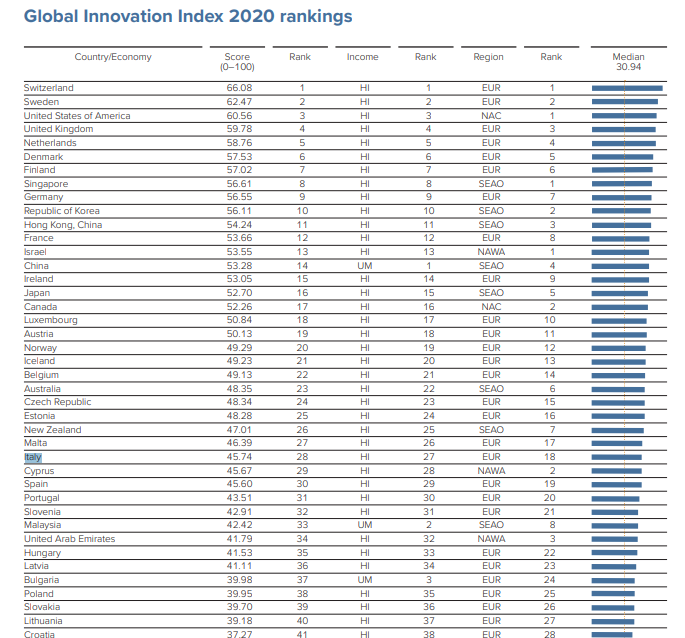 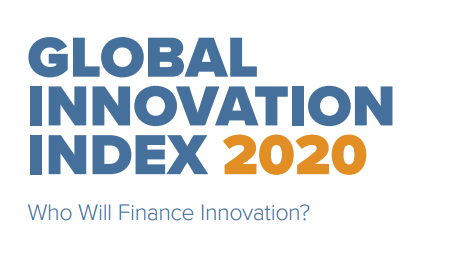 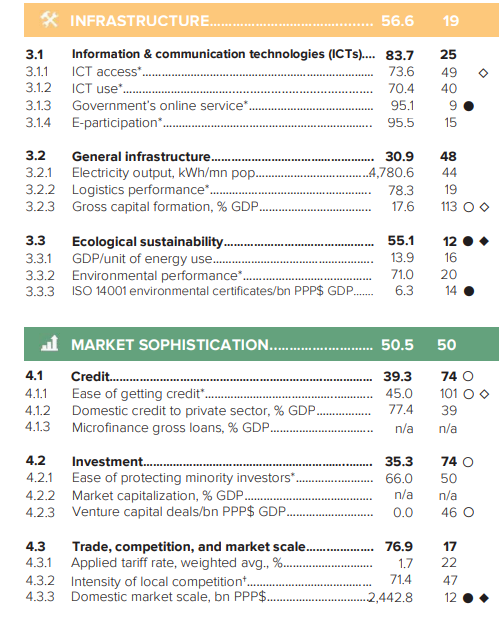 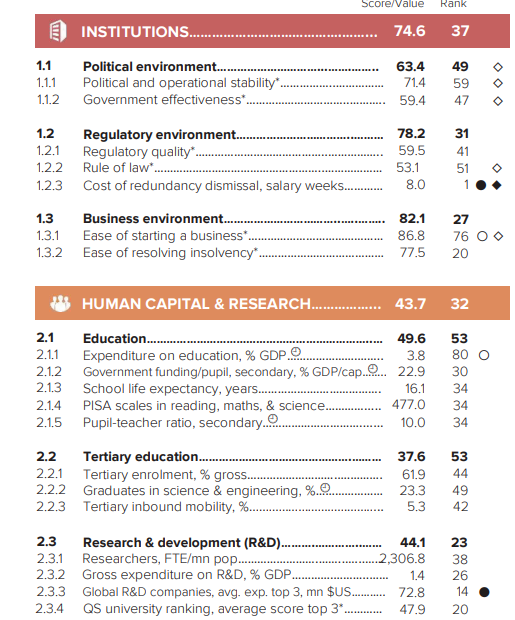 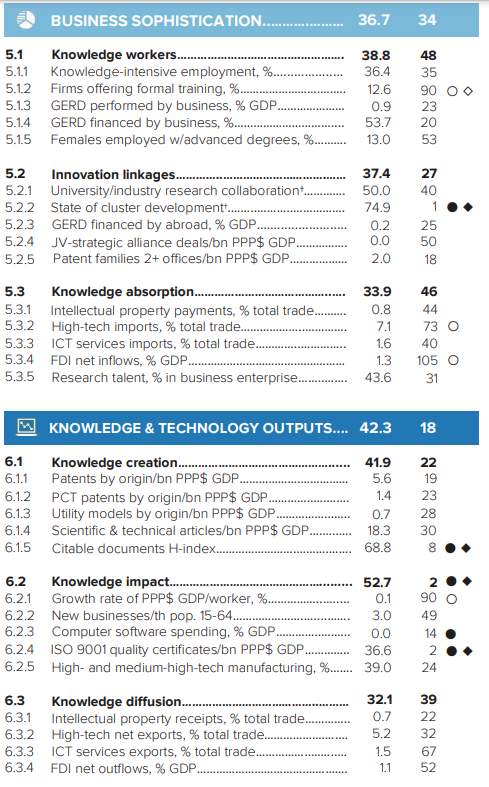 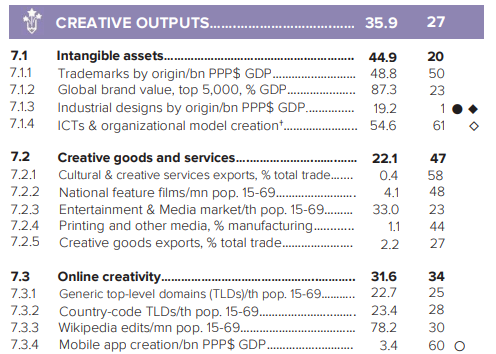 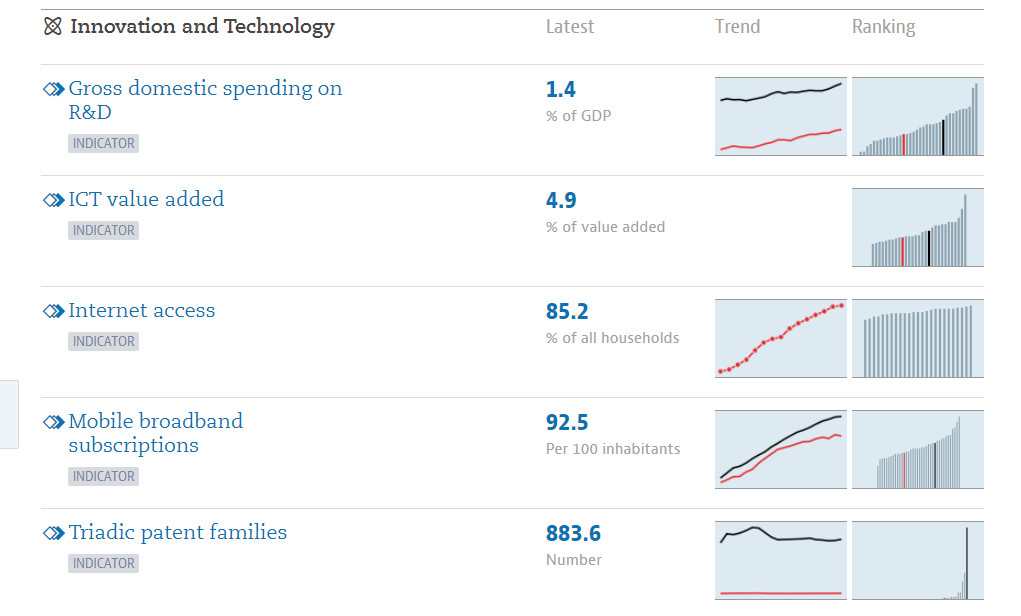 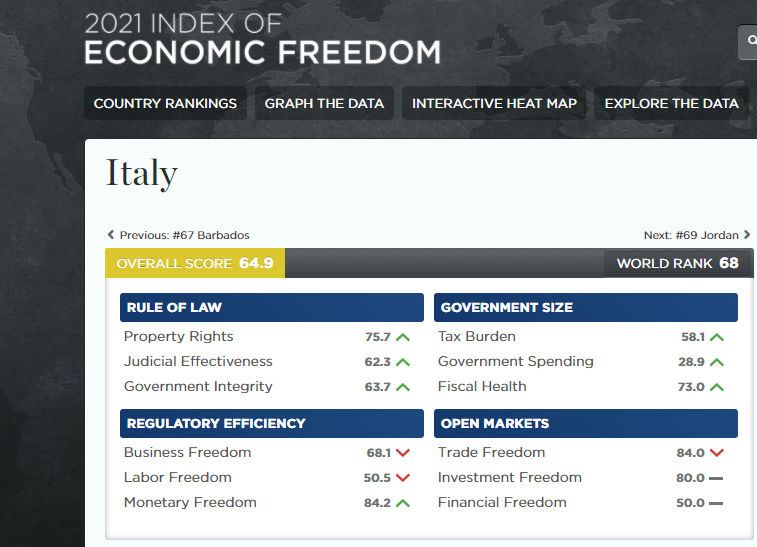 https://www.heritage.org/index/country/italy
Які фактори зумовили розвиток економіки Італії?
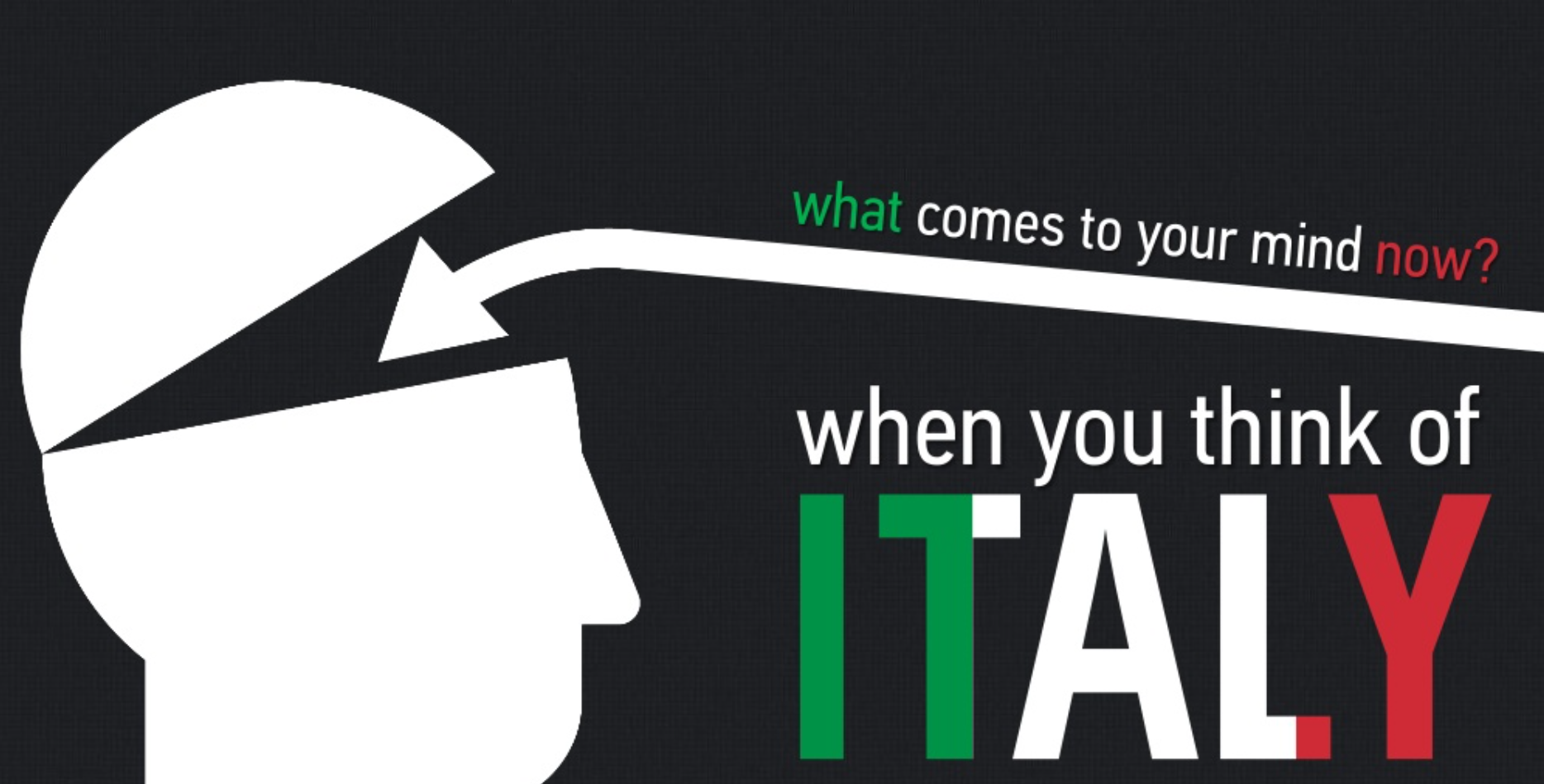 2. Фактори економічного розвитку Італії
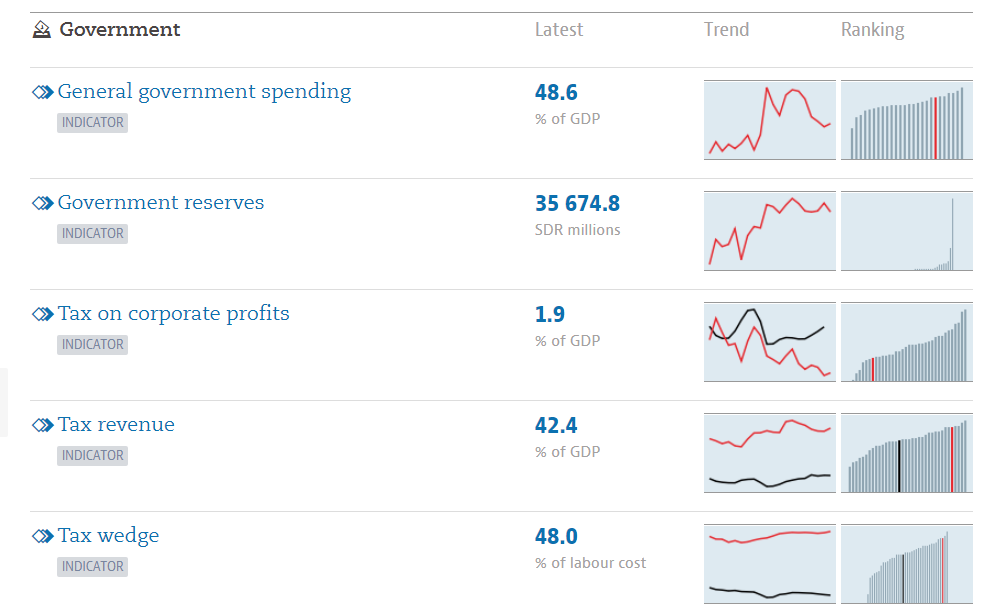 Чому Італія потрапила в більш серйозну рецесію поріняно з іншими членами ЄС?
До введення євро італійська економічна модель в основному базувалася на експорті.
Італійські експортери виграли завдяки розумному брендингу та конкурентоспроможним цінам (шляхом послідовної девальвації ліри).
Непідготовлені до євро - і без необхідного підвищення продуктивності праці, що може відокремити конкурентоспроможність від руху валютних курсів - італійські компанії намагалися адаптуватися, зменшуючи виробничі витрати.
Вони прагнули досягти цього, особливо покладаючись на імпорт напівфабрикатів - завдяки сильному євро - та шляхом відмови у країни з дешевими витратами на робочу силу.
Це не лише збільшувало безробіття в країні. Найголовніше, це також зменшило купівельну спроможність італійських робітників. Це поступово вплинуло на середній клас і поглибило нерівність.
Але навіть до прийняття євро італійська економіка була структурно слабкою - через важливу роль неформального сектору Італії.
Будь-яка економіка з великим неформальним сектором по суті страждає від структурних слабкостей, які змушують частини економіки виходити за межі того, що оголошено офіційним.
Однак прийняття євро не є причиною тривалих структурних проблем та слабкого зростання продуктивності економіки Італії. Євро є лише пусковим механізмом для привернення до нього уваги.
3. Структура й динаміка економічного розвитку
Економічна структура сучасної Італії є наслідком специфічних передумов, про які вже говорилося. Для неї притаманне органічне співіснування трьох секторів: великих корпорацій, державних під­приємств і кооперативного сектора. Крім того, значно поширений "тіньовий сектор" економіки.
Корпорації
На "верхньому поверсі" італійської економіки знаходяться поту­жні корпорації, здебільшого "сімейного" типу. В одноосібному во­лодінні мажоритарним пакетом акцій знаходиться близько 60% ва­ртості цінних паперів; у власності п'яти провідних акціонерів (для кожної фірми) - близько 90%, тоді як на дрібних володарів припа­дає лише 2% акцій. Ф
інансово-промислові групи Італії мають хол­дингову структуру. Вони об'єднують під своїм контролем одну третину всіх італійських фірм з половиною всіх зайнятих. Італійські фірми широко використовують практику взаємних домовлень, вза­ємної участі в капіталі (така взаємоучасть охоплює 85% усіх ком­паній країни).
Державний сектор
Державний сектор, незважаючи на заходи по денаціоналізації, що були здійснені в 90-х роках, зберігає досить міцні позиції. На нього припадає 19% доданої вартості, 24% інвестицій і 15% зайня­тих (без урахування сільського господарства). 
Керівництво держав­ною власністю, здійснює ІРІ (Інститут реконструкції індустрії). Особливістю регулювання діяльності підприємств, що підпорядковані ІРІ, є покриття збитків одних підприємств за рахунок перерозподілу при­бутків інших підприємств.
Кооперативний сектор
Кооперативний сектор є важливою складовою економічної си­стеми Італії. В країні нараховується близько 90 тис. кооперативів з 8 мільйонами пайовиків. У цей сектор входять 107 "народних бан­ків", 715 сільських і ремісничих ощадних кас, на які припадає від­повідно 12 і 14% активів національної банківської системи. Тери­торіально кооперативи поділяються на промислові округи, констеляції, групи, мережі. Констеляція - це кооперація невеликого числа підприємств (5-10). Серед них є одне головне, до якого інші пристосовують своє виробництво. Мережа являє собою об'єднання самостійних, але технологічно пов'язаних між собою підприємств. Часто мережі працюють на принципі франчайзінгу, тоді вони зале­жать від великих фірм (наприклад "Фіат", "Бенеттон"). Специфі­кою діяльності округів є широке використання місцевих ресурсів, у тому числі трудових, місцевих традицій виробництва.
Мале підприємництво, сполучене в кооперативний рух, відзнача­ється неабиякою економічною активністю, в тому числі на зовніш­ніх ринках. Особливо велика роль малих і середніх підприємств у виробництві текстилю, модного одягу і взуття, побутових електро­товарів, харчових продуктів. Особливо велика частка кооперативів у керамічній промисловості; Італія виробляє 30 і експортує 60% світової кераміки.
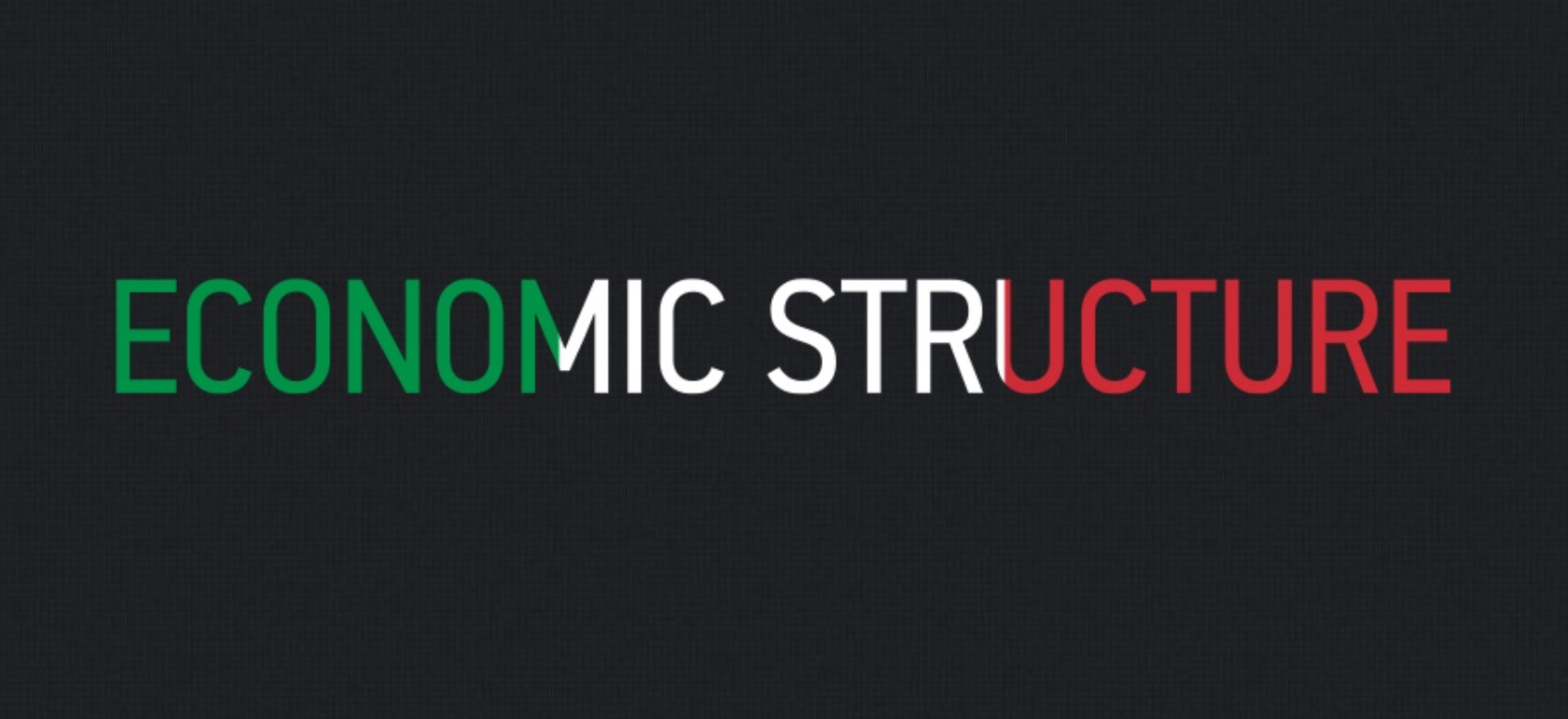 Як ви гадаєте,  які схожі чи відмінні риси має секторальна структура ВВП Італії з ВВП Великобританії, Німеччини чи Франції  ?
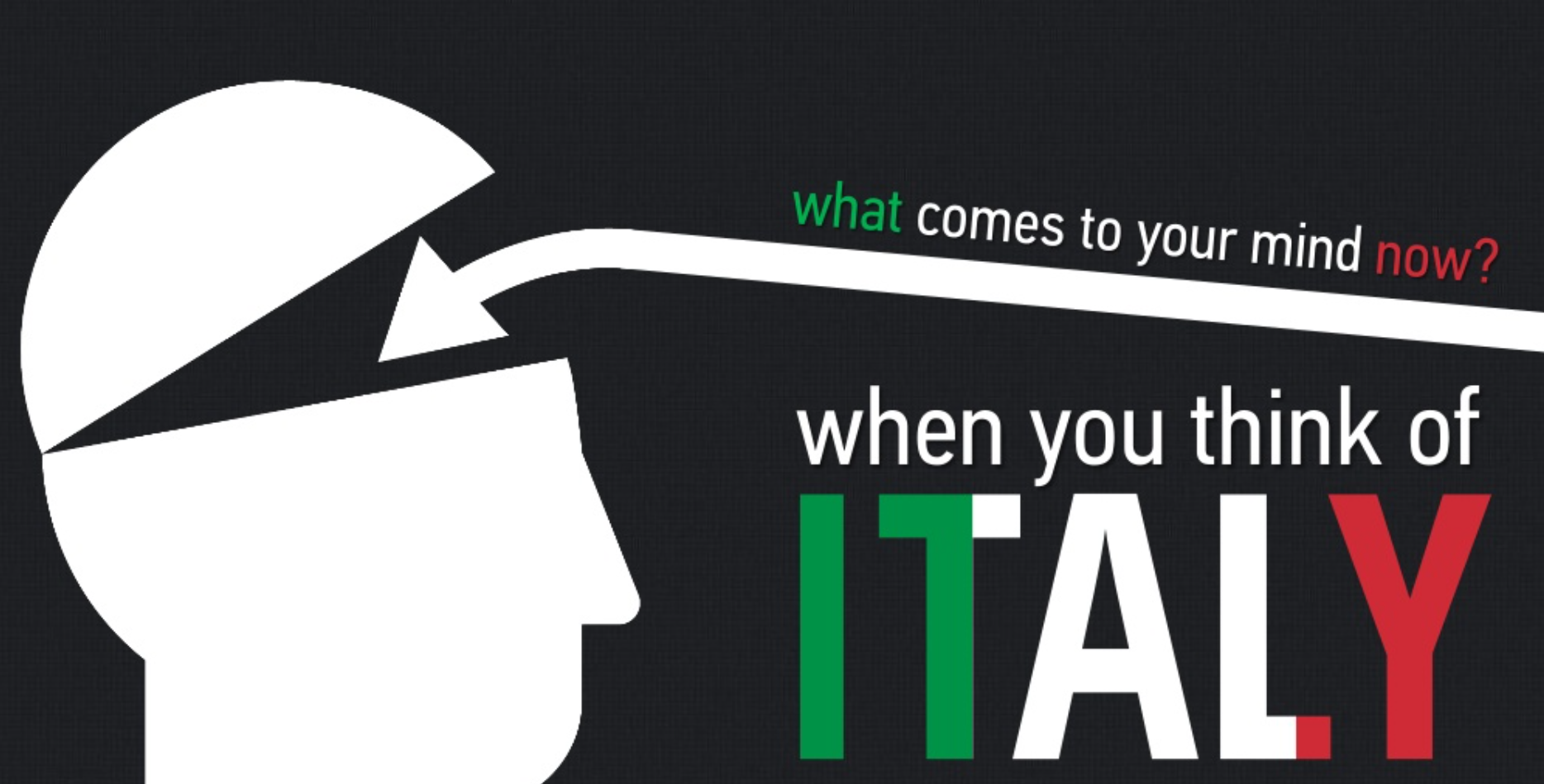 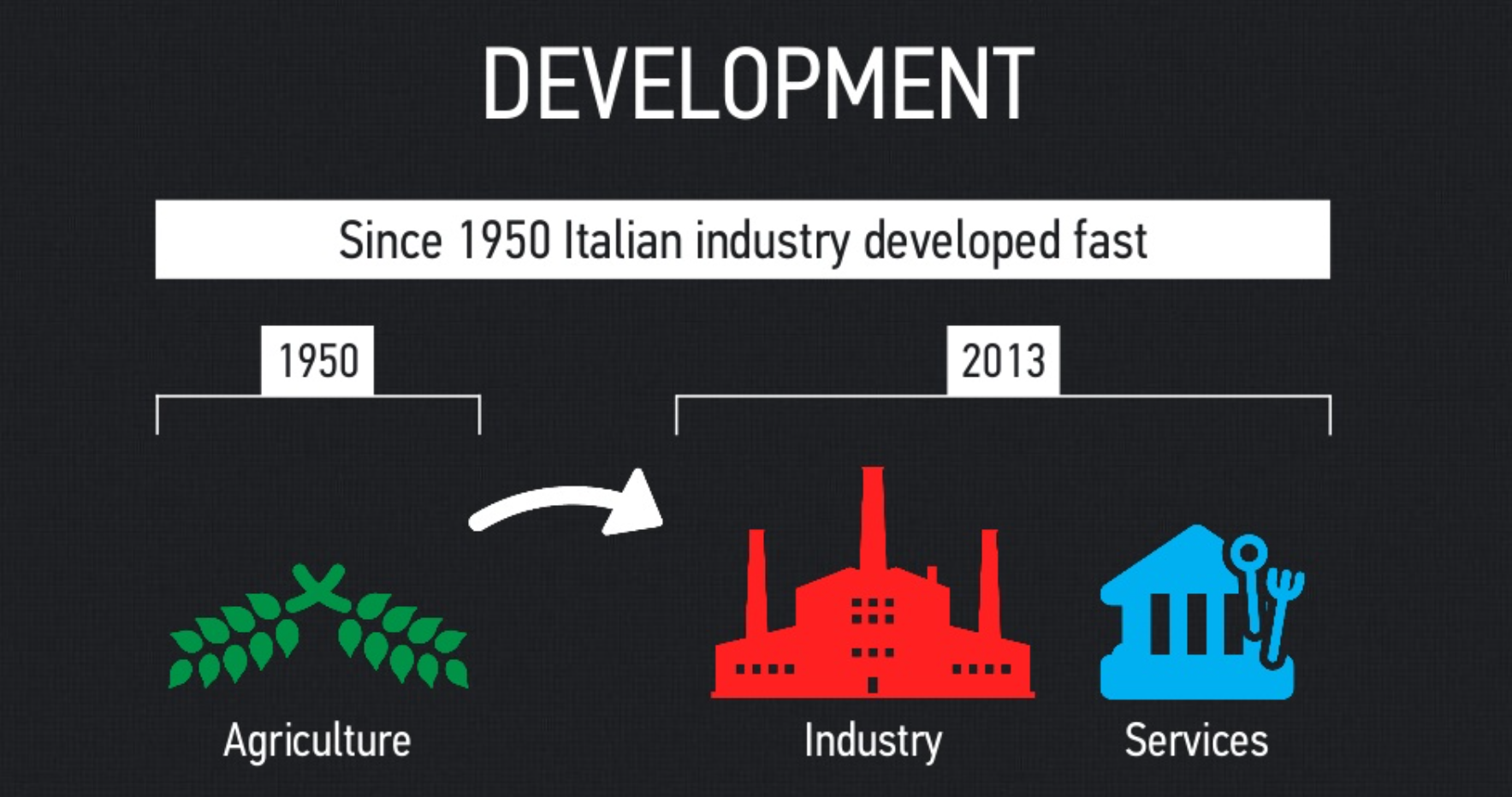 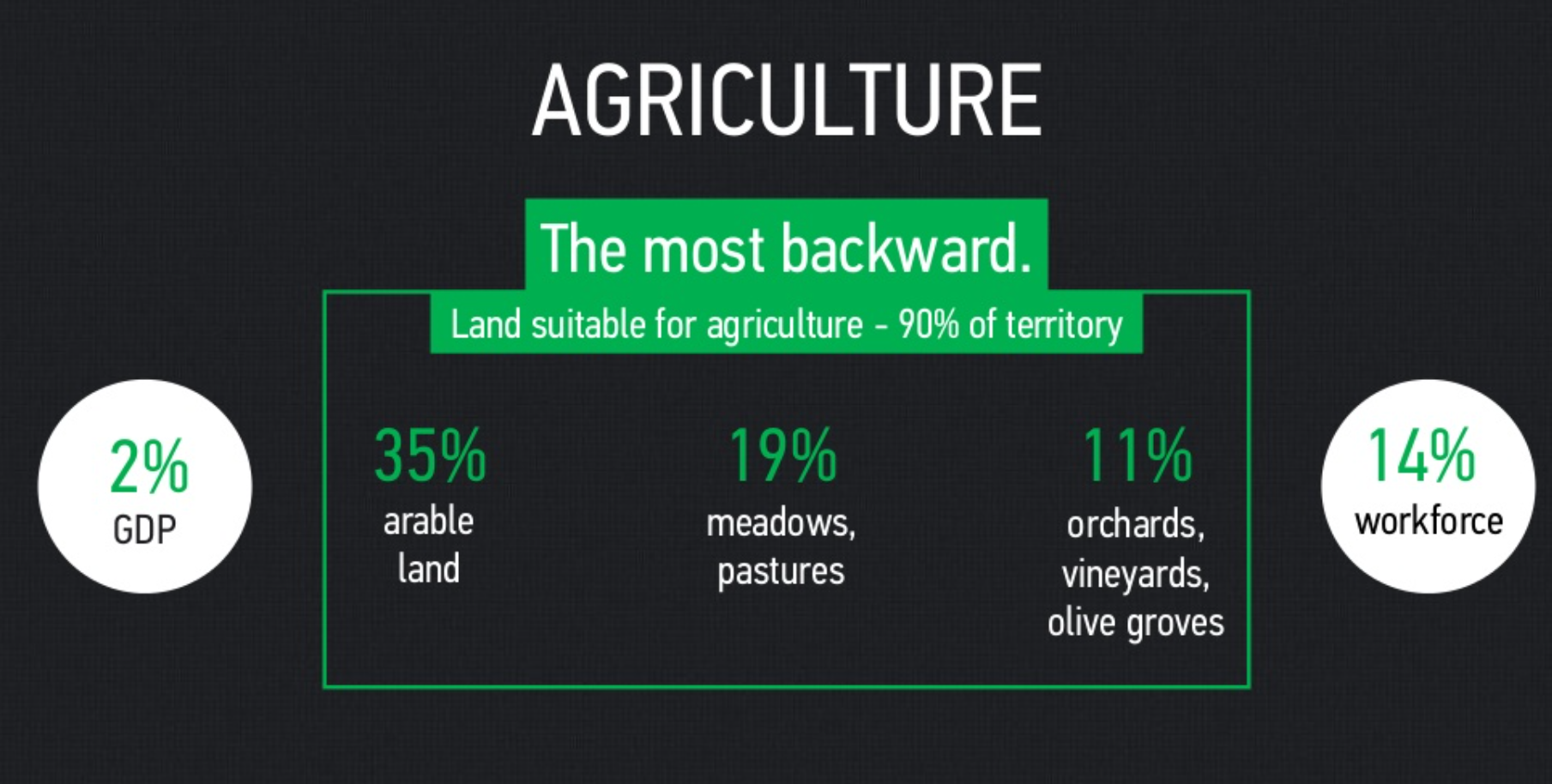 Сільське господарство
Сільське господарство Італії має землеробницький напрям. Рос­линництво дає 58% сільськогосподарської продукції, тваринництво - 42%. Незважаючи на сприятливі кліматичні умови, Італія забезпечує себе продовольством лише на 75-80%. Понад половину ріллі займа­ють зернові культури, але під тиском конкуренції інших країн ЄС площі під зерновими поступово скорочуються. За збиранням зерно­вих Італія втричі поступається Франції; головні культури - пшениця, кукурудза, рис. Італія щороку збирає 6 млн т фруктів, 15 млн т овочів (у тому числі 5 млн т помідорів). За врожаєм цитрусових (3 млн т) і оливок Італія в Європі поступається тільки Іспанії. Врожай винограду 10 млн т на рік, понад 90% його переробляється на вино, за виробни­цтвом якого Італія посідає перше місце в світі.
Тваринництво відіграє другорядну роль, по-перше, через недо­статню кормову базу, а по-друге,- через конкуренцію дешевих про­дуктів тваринництва з інших країн ЄС. Молочне тваринництво роз­винуте переважно на півночі країни, де зосереджені кращі пасовища й запаси фуражу, вівчарства - на півдні, особливо на о. Сардинія, де й виробляють найкращий сир.
Проте й зараз сільське господарство Італії поступається більшос­ті інших країн ЄС за рівнем продуктивності праці. Однією з причин такого становища є ще значна подрібненість ферм. Великі латифу­ндії на Півдні часто здають в оренду дрібними частками, і тому во­ни мають низьку рентабельність.
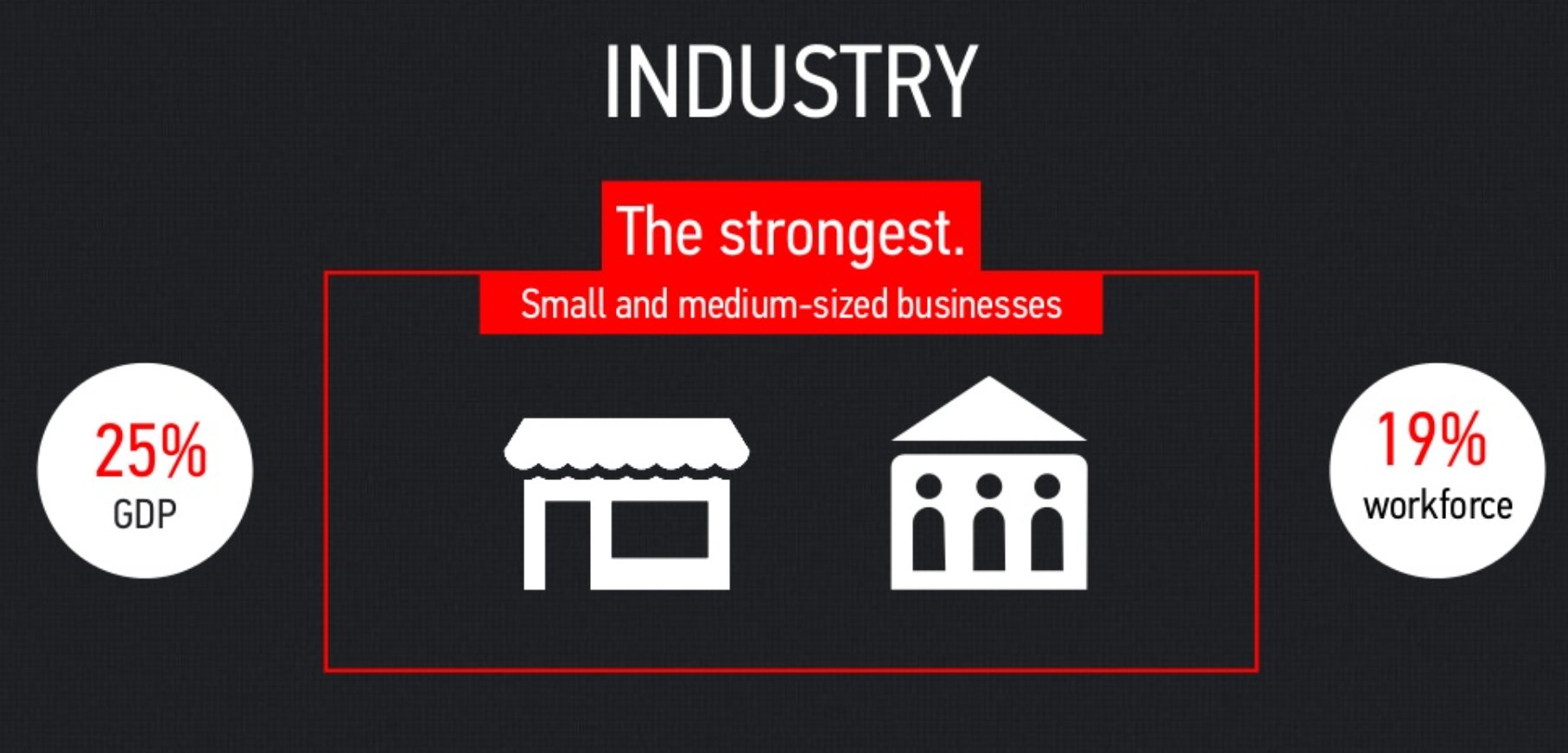 Промисловість
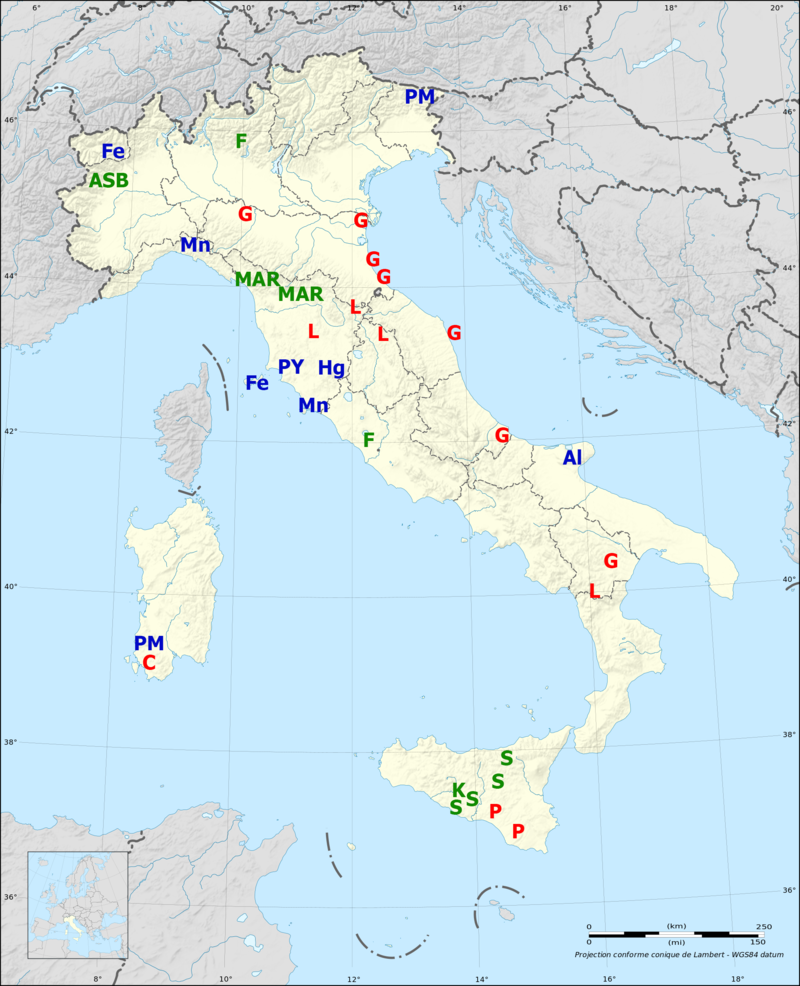 Особливістю промисловості Італії є вкрай обмежена місцева си­ровинна база, значний імпорт енергоносіїв. Відповідно основна ча­стка виробництва припадає на обробну промисловість. Порівняно з іншими країнами "Великої Сімки" частка важкої промисловості не така велика, а частка легкої - вища. Ще однією особливістю є від­ставання Італії у виробництві наукоємної, технічно складної проду­кції через недостатні обсяги капіталовкладень у НДДКР.
The Ferrari Portofino represents the synergy of "Made in Italy" brands that strengthens the Italian economy.
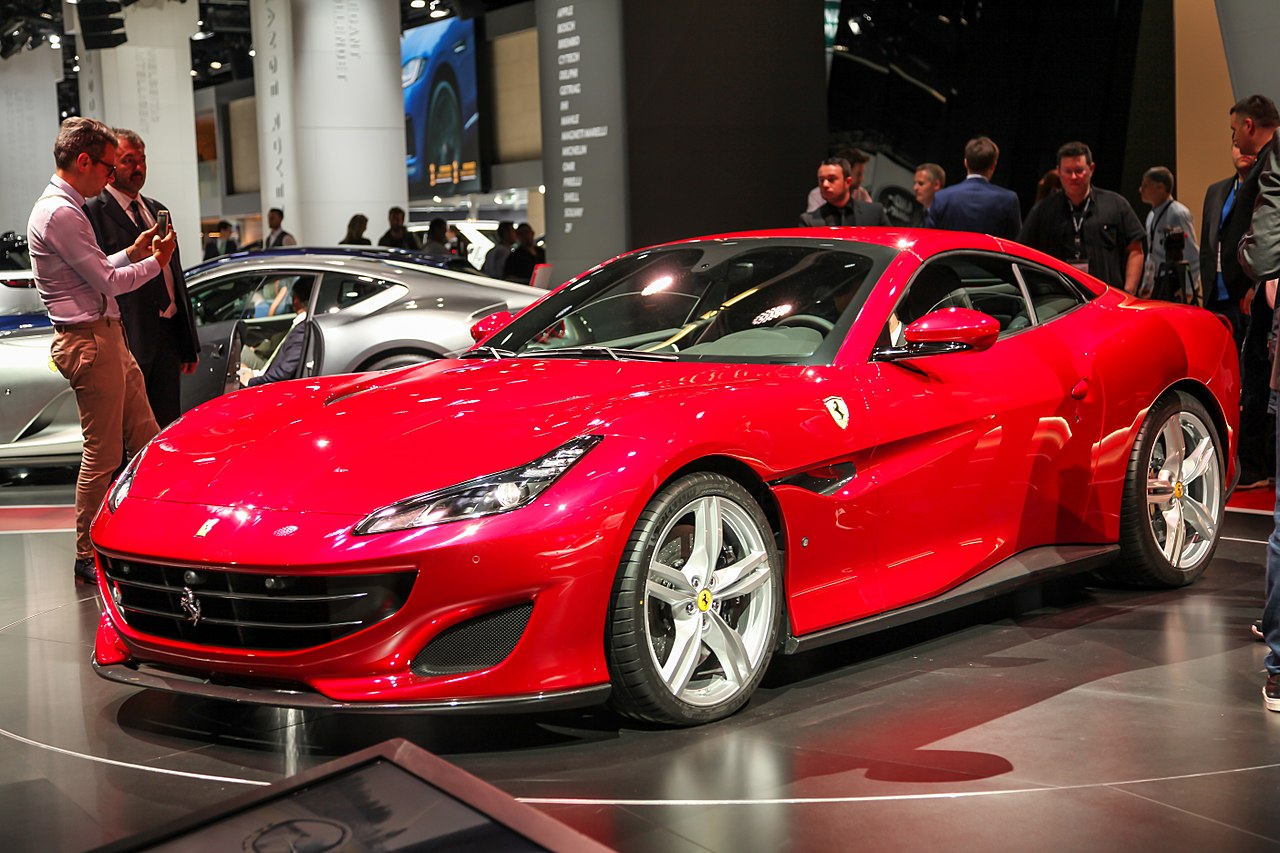 Провідні галузі промисловості
Провідною галуззю промисловості Італії є машинобудування, в якому зайнято дві п'ятих усіх промислових робітників, створюється третина всієї вартості промислової продукції і третина експорту. В машинобудуванні лідируючі позиції займає виготовлення транспо­ртних засобів і обчислювальної техніки. У всьому світі відомі ав­томобілі фірм "ФІАТ«.
Другою за значенням галуззю промисловості Італії є хімічна. Во­на спеціалізується переважно на виробництві продукції органічної хімії - пластмас, хімічних волокон, автомобільних шин, фармацев­тичних товарів. Близько чверті хімічної промисловості контролю­ється компанією "Монтедісон". Вона утворилася шляхом об'єднання в 1965 р. однієї з найстаріших італійських компаній "Монтекатіні" з компанією "Едісон". "Монтедісон" контролює на­фтопереробку й нафтохімію, виробництво пластмас, коксохімію; їй також належать численні підприємства силікатно-керамічної, текс­тильної, харчової промисловості, деякі популярні газети й підпри­ємства кіноіндустрії. У виробництві синтетичних волокон найсильніші позиції у фірми "СНІА-Віскоза", у виробництві автомобільних шин - у фірми "Піреллі".
Металургійна промисловість
Італія є другим (після Німеччини) виробником чорних металів ЄС. Металургійна промисловість країни майже повністю працює на довізній сировині.
У легкій промисловості відома фірма "Бенеттон", що спеціалізу­ється на виробництві високоякісного готового одягу й трикотажу; вона має свої магазини у 110 країнах світу. За виробництвом взуття Італія посідає третє (після Китаю і США), а за його експортом - пе­рше місце в світі.
Харчова промисловість Італії займає третє місце, після машино­будування й хімічної промисловості, за вартістю продукції. Особ­ливо відомі італійські вина, фруктові консерви, оливкова олія, а та­кож макарони, за виробництвом яких Італія посідає перше місце в світі. Значну частину продукції харчової промисловості складають виробництво цукру й сиру, який відомий своїм неповторним сма­ком.
Найбільші фірми в промисловості Італії
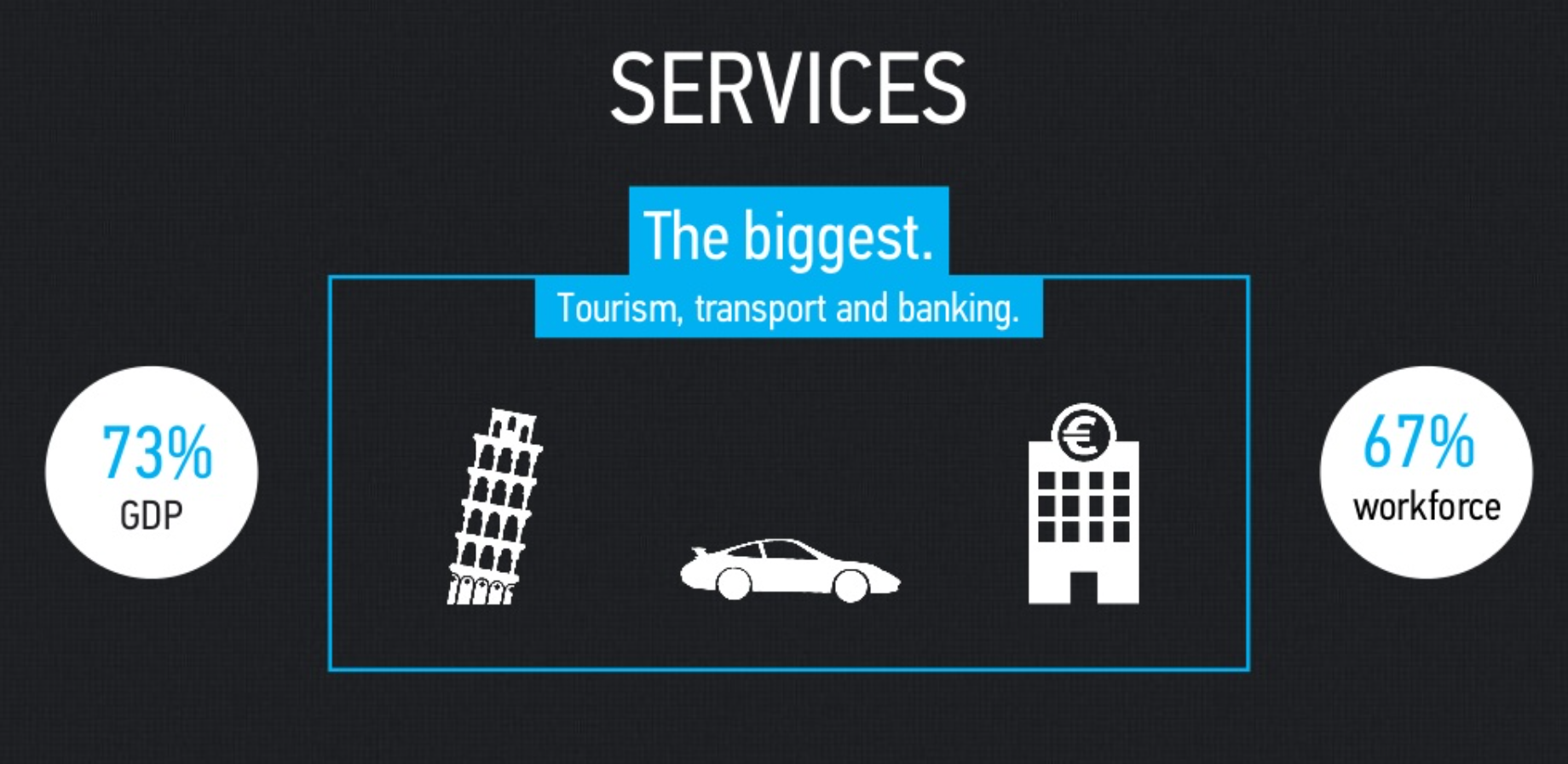 Сфера послуг
Туризм для Італії є важливим джерелом притоку іноземної валю­ти. За різними обчисленнями, щороку Італію відвідують 30-50 млн туристів, які залишають в цій країні 6-8 млрд доларів. Три чверті обороту бізнесу від туризму припадає на три міста - Рим, Венецію та Флоренцію. Туризм становить 13 відсотків ВВП у 2019 році.
 Туристи обов'язково відвідують Ватикан і Сан-Марино - самостійні держави, які тісно в економічному відношенні пов'язані з Італією. Туристи прагнуть побачити чис­ленні замки, монастирі, картинні галереї, славетні собори й інші архітектурні споруди. Приваблюють також морські й гірськолижні курорти. Останнім часом розвивається "шопінговий туризм", який притягує в Італію оптових торговців продукцією малих і середніх підприємств, а також індивідуальних споживачів італійського взут­тя та одягу.
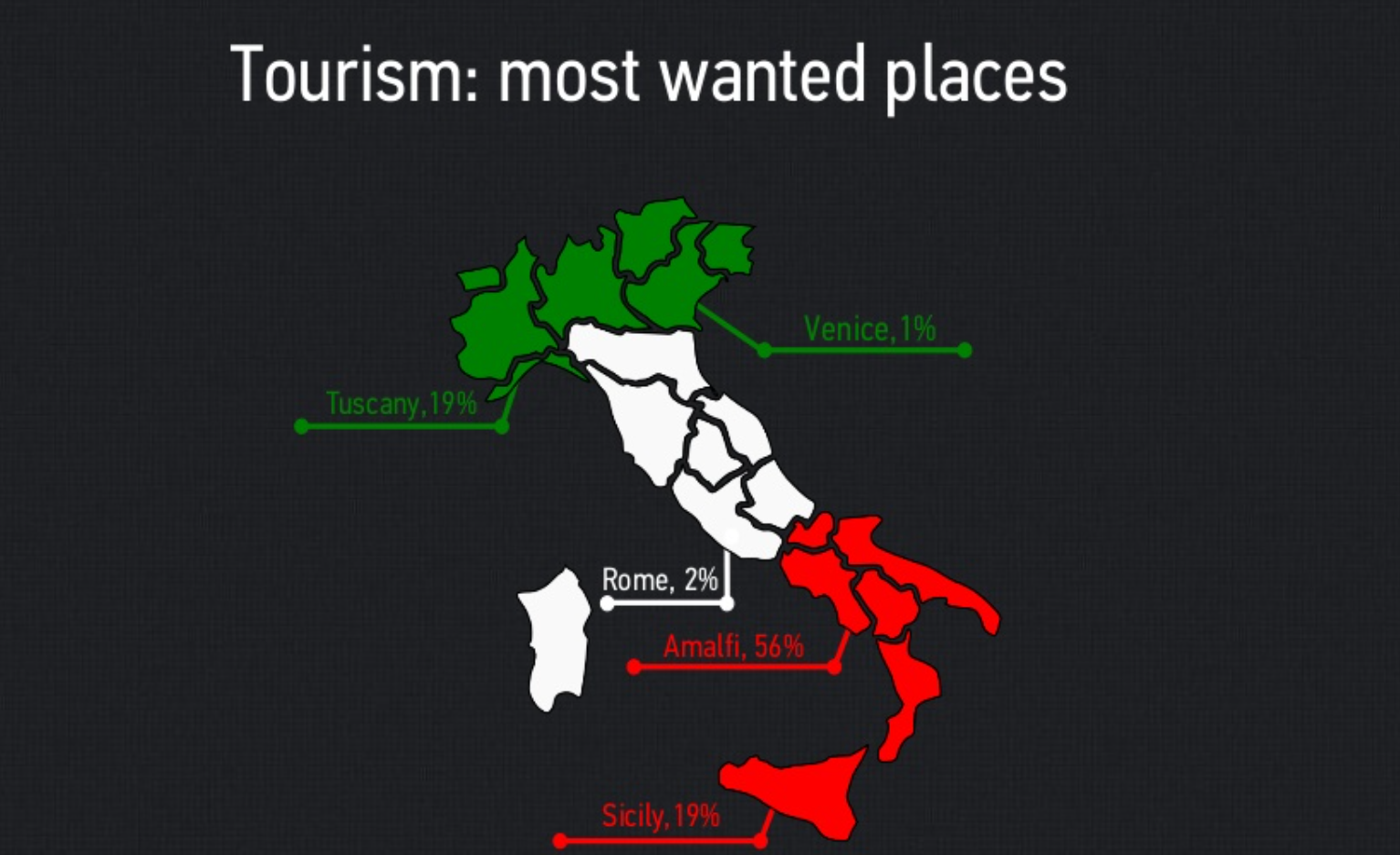 https://www.oecd-ilibrary.org/sites/3d4192c2-en/index.html?itemId=/content/component/3d4192c2-en#section-d1e55352
Туризм до пандемії та після
Туризм продовжував робити важливий внесок в економіку Італії. Включаючи непрямі наслідки, у 2017 році він становив 13,0% ВВП і зайняв 14,7% робочої сили. 
У галузях туризму в 2018 році безпосередньо було зайнято 2,0 млн. 
Чоловіки становили 8,3% зайнятих. 
Відповідно до світових тенденцій, дані про прибуття за 2018-2019 рр. свідчили про стабільне та позитивне зростання.
Якщо ситуація в наступні кілька місяців не нормалізується, країна втратить 22 мільйони потенційних туристів та залишиться без 21 мільярду євро у бюджеті. Через скасування рейсів і бронювань лише в березні туристичний сектор втратив 200 мільйонів євро.
Туристична політика та програми
Поточною політичною базою є Національний стратегічний план туризму на 2017-2022 роки, який базується на чотирьох темах:
Культура та спадщина: культурну та природну спадщину слід вдосконалювати шляхом практик сталого управління та інноваційного використання активів.
Конкурентоспроможність та зайнятість: конкурентоспроможність туризму слід підвищувати, щоб створювати додану вартість та збільшувати кількість та якість зайнятості.
Постановка туриста в центр: італійський досвід туризму повинен відповідати вимогам та очікуванням ринку.
Інтеграція та сумісність: система туристичних асоціацій та операторів повинна бути повністю інтегрованою, заохочуючи взаємодію та партнерство.
Три стратегічні принципи враховують усі цілі та заходи Плану:
Сталість: ключовий елемент конкурентоспроможності в туризмі, який повинен зберігати природні ресурси та ландшафти та залучати інвестиції для їх захисту. Стійке бачення туризму спрямоване на розподіл можливостей по всій країні та протягом року, а також на зайнятість у нових, а також усталених напрямках.
Інновації: стосовно туристичних напрямків, бізнес-моделей, професійних профілів, маркетингу та якості послуг та продуктів. Цифровізація є одним з основних напрямків інновацій щодо розповсюдження інформації, прийняття рішень мандрівниками та розширення інформаційних засобів,
Доступність: включає розширення доступу до менш відвідуваних районів і надання всім відвідувачам шансів скористатися туризмом і повністю оцінити унікальність відвіданих місць.
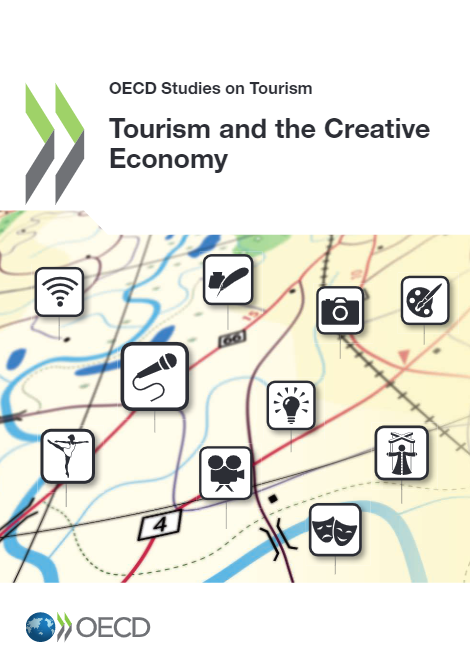 Туризм та креативна економіка: кейси Мілану
https://read.oecd-ilibrary.org/industry-and-services/tourism-and-the-creative-economy_9789264207875-en#page1
The labour productivity level of Italy
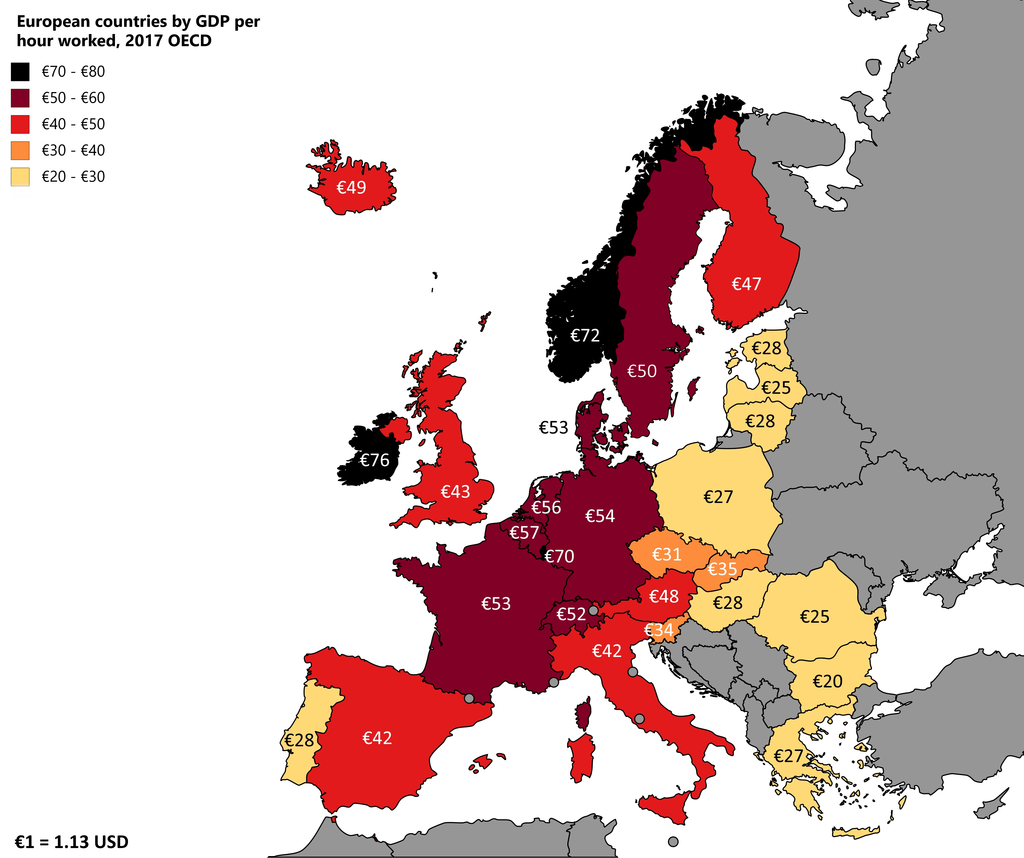 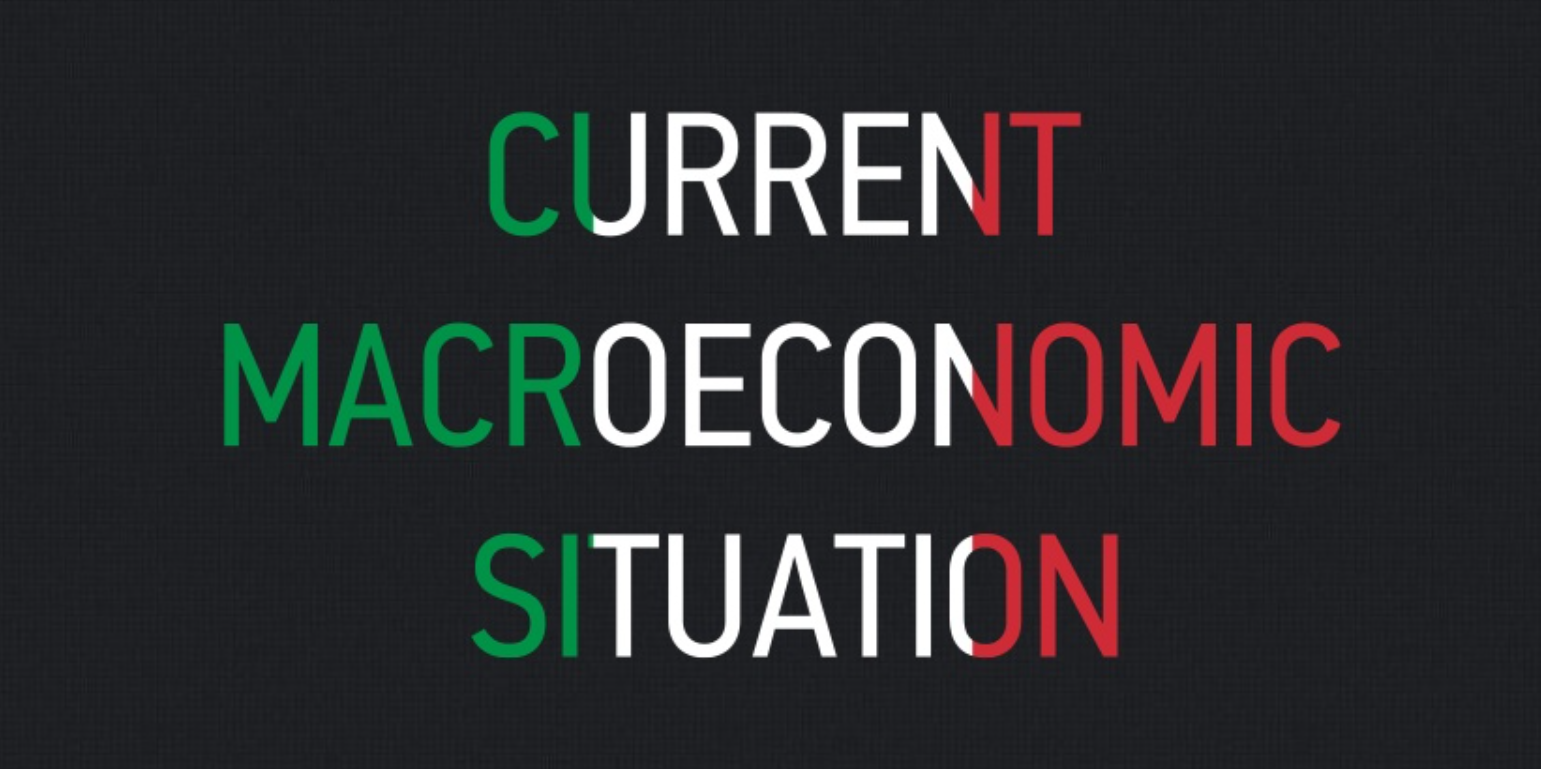 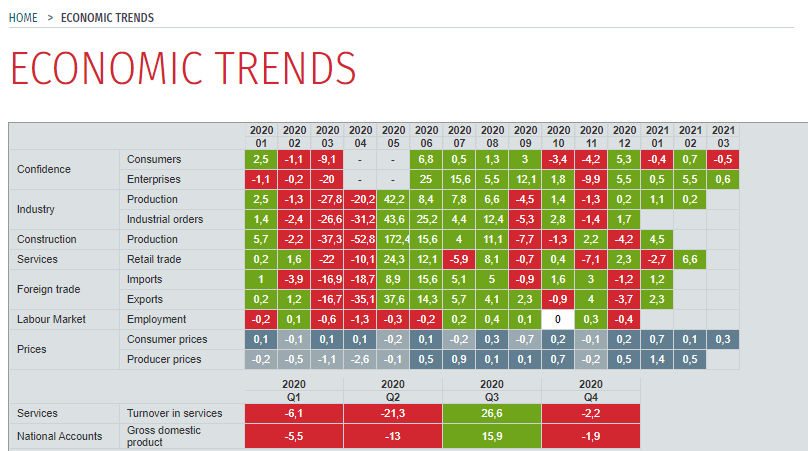 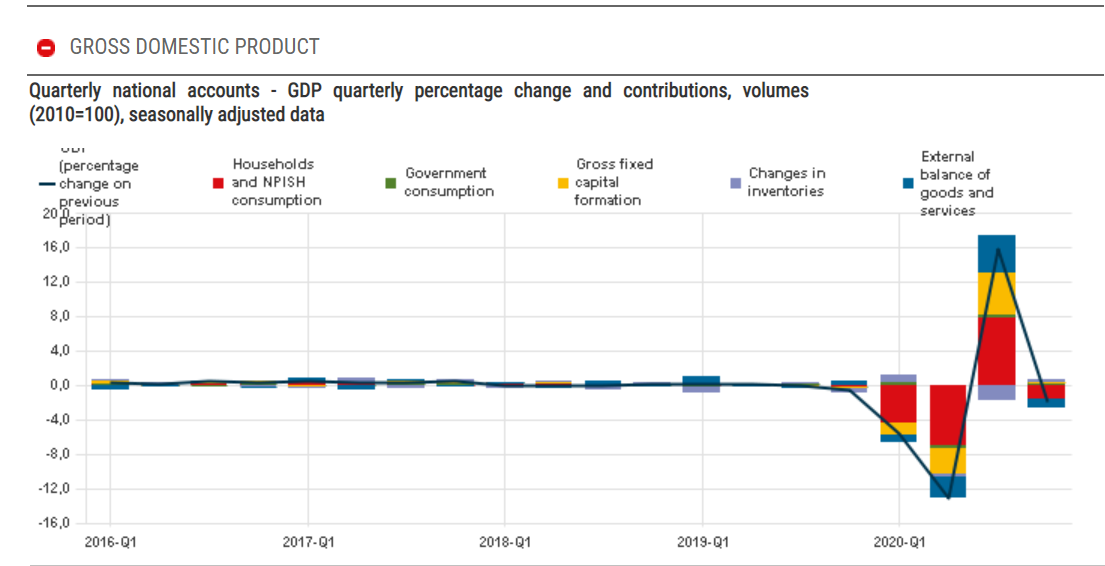 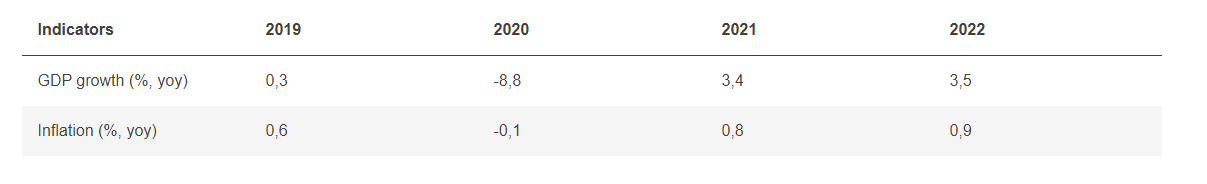 https://www.istat.it/en/economic-trends
https://globaledge.msu.edu/countries/italy/economy
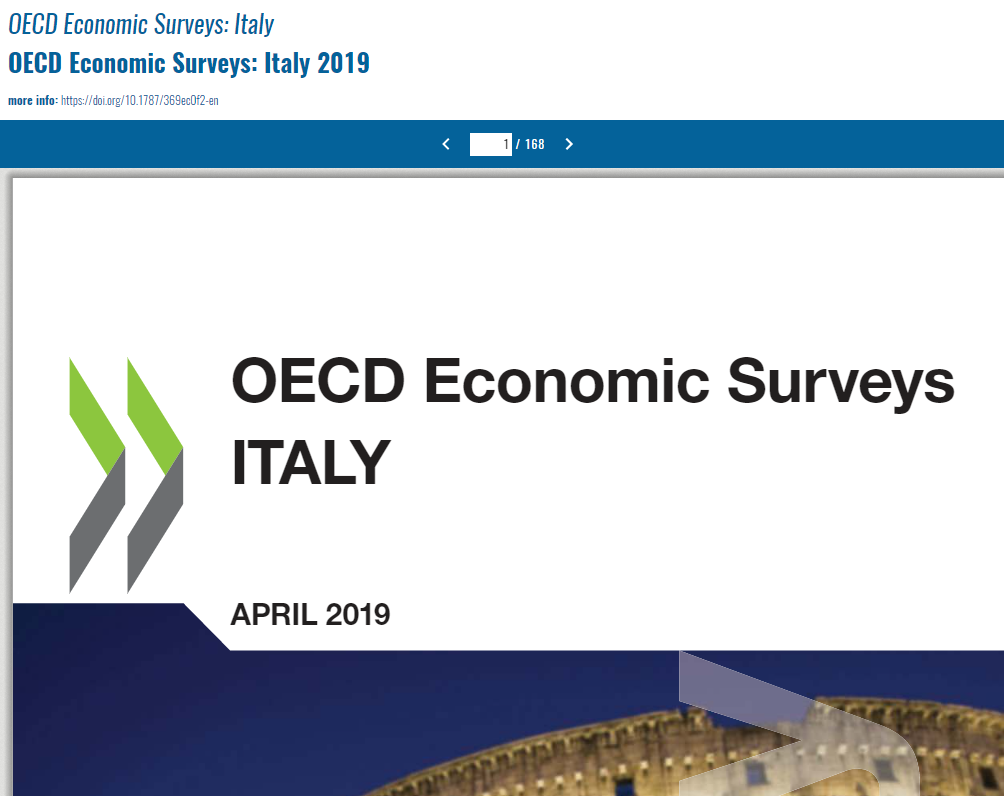 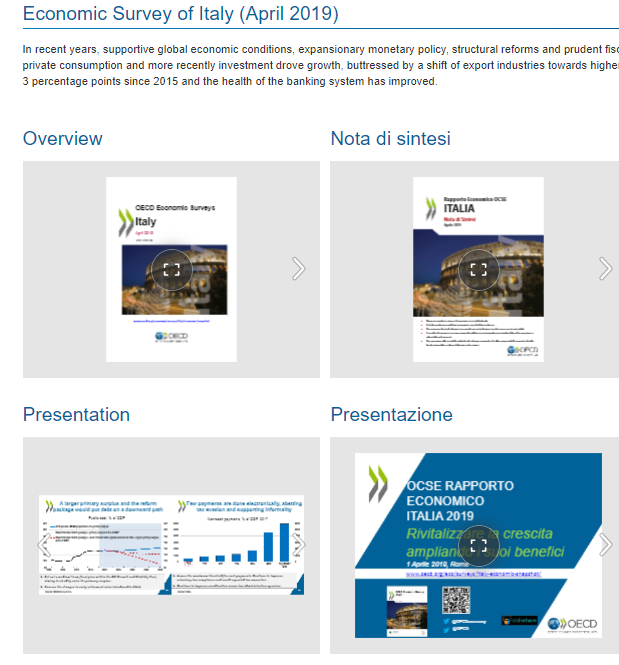 https://www.oecd.org/economy/italy-economic-snapshot/
https://read.oecd-ilibrary.org/economics/oecd-economic-surveys-italy-2019_369ec0f2-en#page1
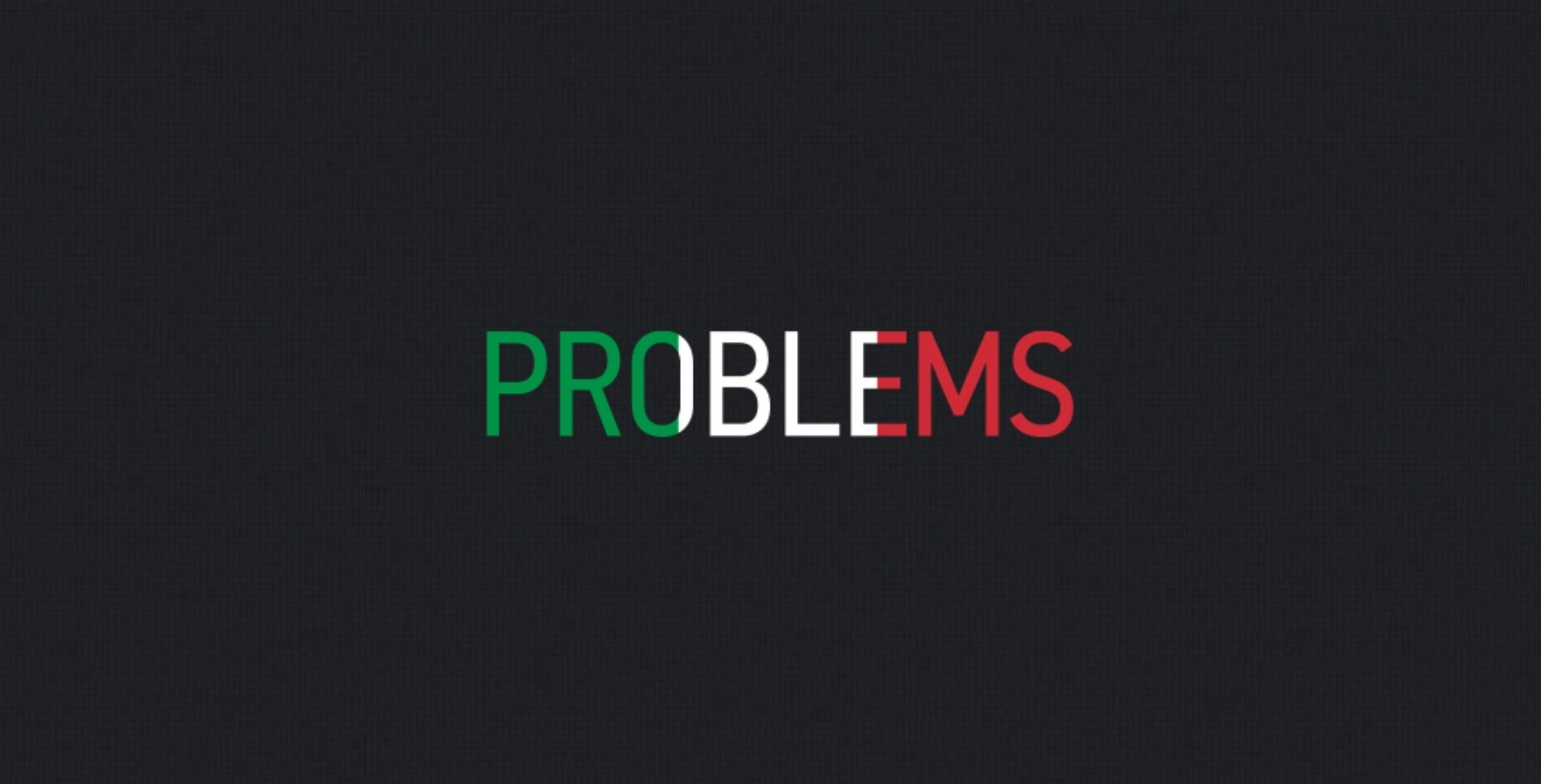 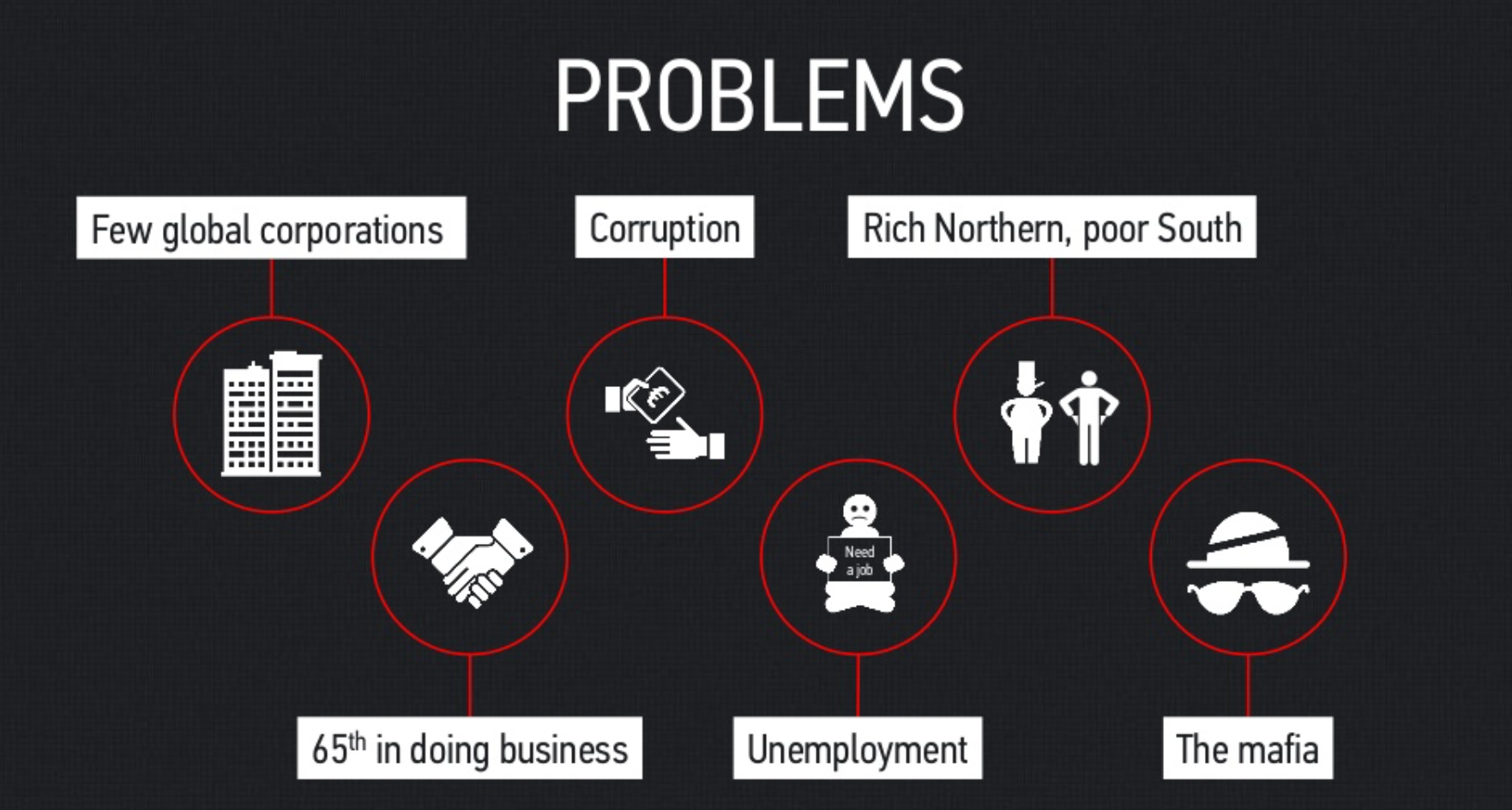 Italy faces persistently sluggish economic growth due to a very high public debt, an inefficient court system, weak banking sector, an inefficient labor market with chronically highly youth unemployment, and a large underground economy.
Регіональні проблеми та міграція
Диверсифікована економіка Італії розділена між високорозвиненою промисловою Північчю, де переважають приватні компанії, та менш розвиненою сільськогосподарським півднем з високим рівнем субсидій, де рівень безробіття вищий.  
Міграція, яка залишається найбільш напруженою політичною проблемою, зросла в 2020 році.
Країна чітко розділена на дві частини: індустріальну та аграрну
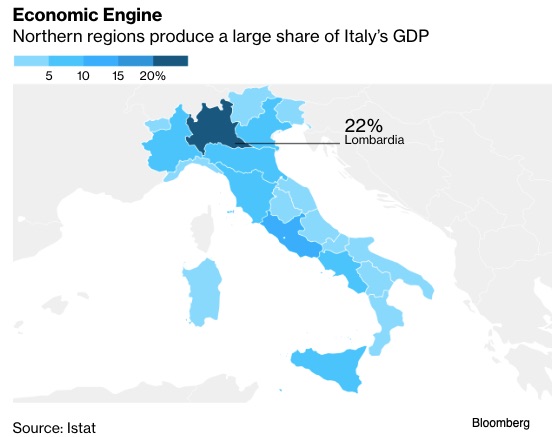 Північ Італії — високорозвинений і успішний регіон. Велика частина заводів і компаній зі сфери послуг знаходиться саме там. Розвинене машинобудування, виробництво авто, одягу.    
 Тоді як південь має високий рівень безробіття і сильно відстає від півночі.
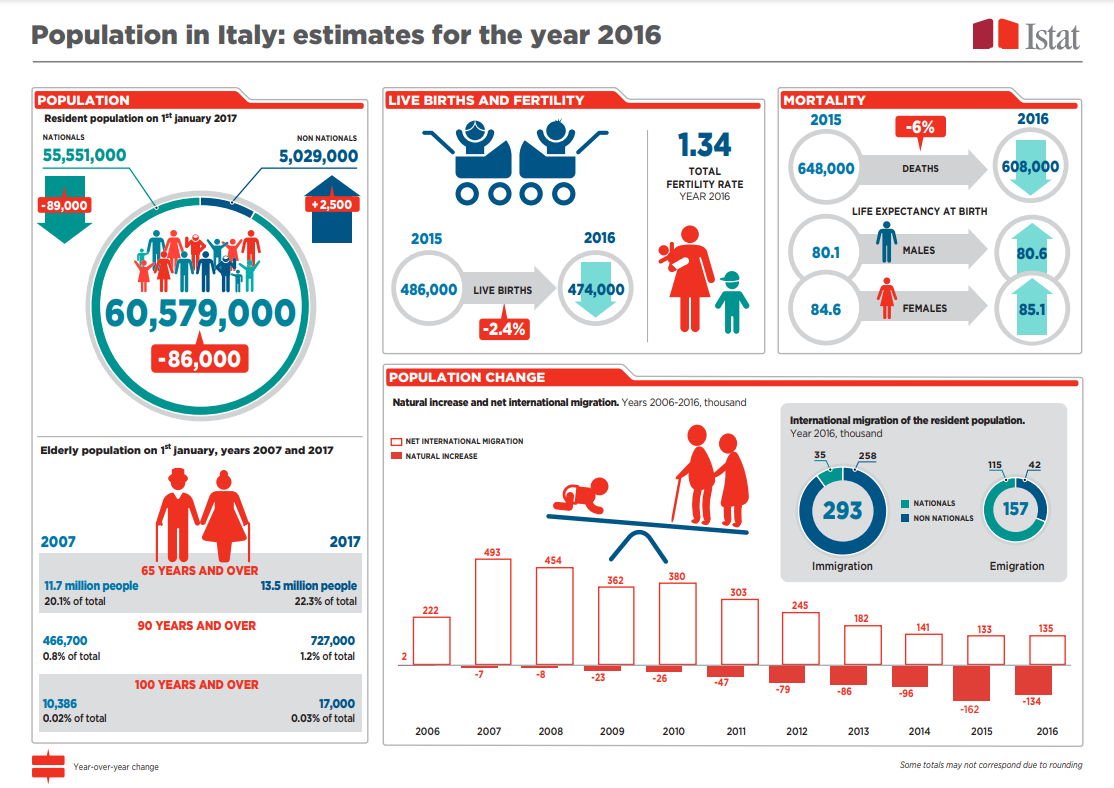 Корупція та тінізація економіки
Концентрація економічної влади в руках держави не в усьому супроводжується ефективністю державного управління. 
Явища ко­рупції серед представників адміністративного апарату досить по­ширені. Це супроводжується масовим ухиленням підприємців від сплати належних податків, що породжує значний бюджетний дефі­цит. 
Крім того, це стало джерелом поширення "тіньової економі­ки", яка контролює чверть ВВП Італії. "Тіньовий" сектор економіки широко використовує працю нелегальних іммігрантів. На Півдні, особливо в Сицилії, деяка частина населення займається криміна­льним бізнесом.
Державний борг складає 134% ВВП, хоча країні єврозони не можна мати борг понад 60% ВВП І лише в Греції більше — 181%.
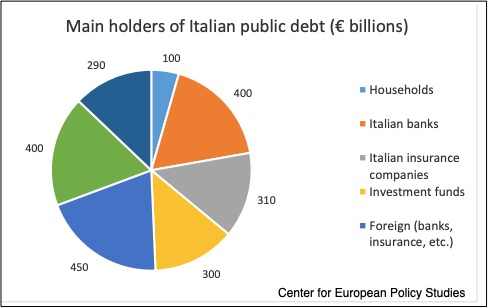 Italy's women lose their jobs in the coronavirus crisis
70% of all women in Italy work in precisely those sectors that have been hit hardest by the coronavirus-caused lockdown. And all those sectors are the ones in which contracts can easily be terminated.
https://www.dw.com/en/italys-women-lose-their-jobs-in-the-coronavirus-crisis/av-56899775
4. Внутрішньоекономічна  та зовнішньоекономічна політика
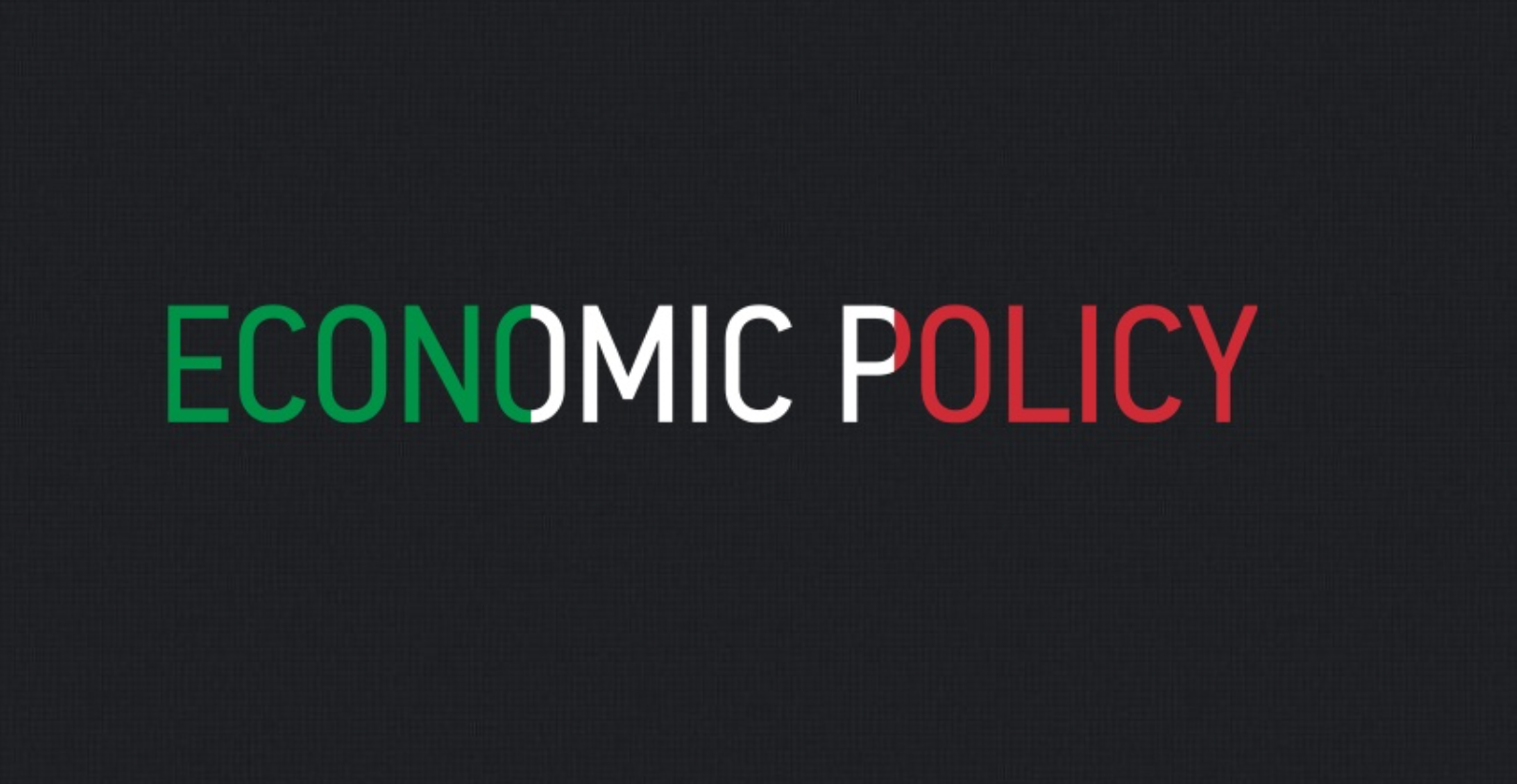 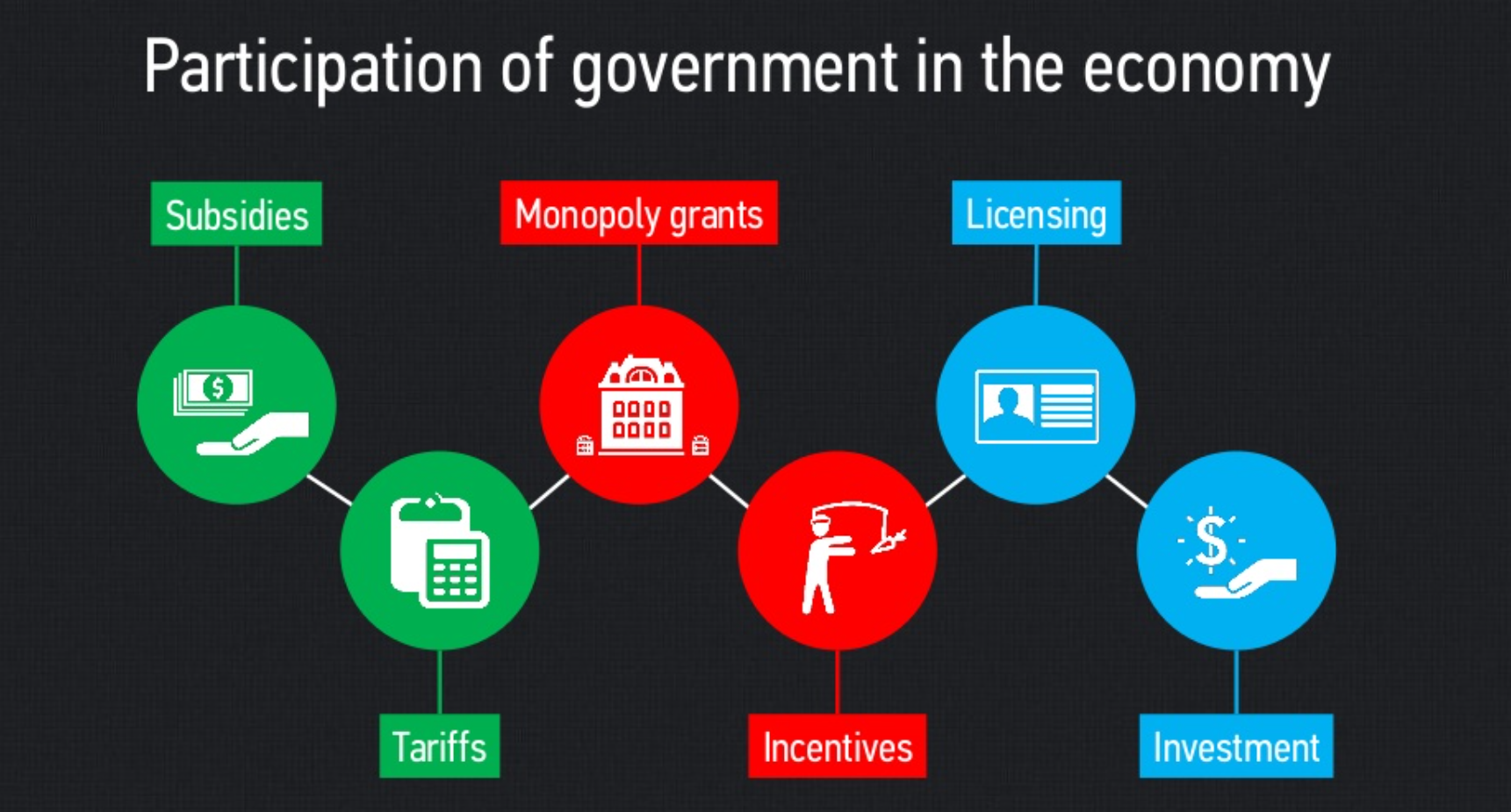 Внутрішньоекономічна політика
Після Другої світової війни і аж до 70-х років уряди Італії дотри­мувалися чітко вираженої кейнсіанської політики, яка передбачає активне втручання держави в економічні процеси. При цьому дер­жава брала на себе навіть оперативні функції в діяльності підпри­ємств; така політика називається "дирижизмом".
Однією із складових у механізмі регулювання економіки є роз­робка різних програм економічного розвитку країни.
Наприкінці 70-х років стало ясно, що політика державного ди- рижизму в Італії майже вичерпала свої продуктивні можливості. Темпи зростання економіки загальмувалися.
З 1992 р. в Італії розпочинається серія економічних реформ, яка триває і посьогодні. Ключовими напрямами реформування повинні стати перетворення в системі соціального забезпечення, податковій системі, на ринку праці, а також здійснення програми приватизації. Найголовнішим важелем у механізмі реформ визнавалася саме при­ватизація. Згідно з програмою приватизації державні холдинги ІРІ та деякі інші підлягали акціонуванню.
WHEN WILL ITALY RECOVER?
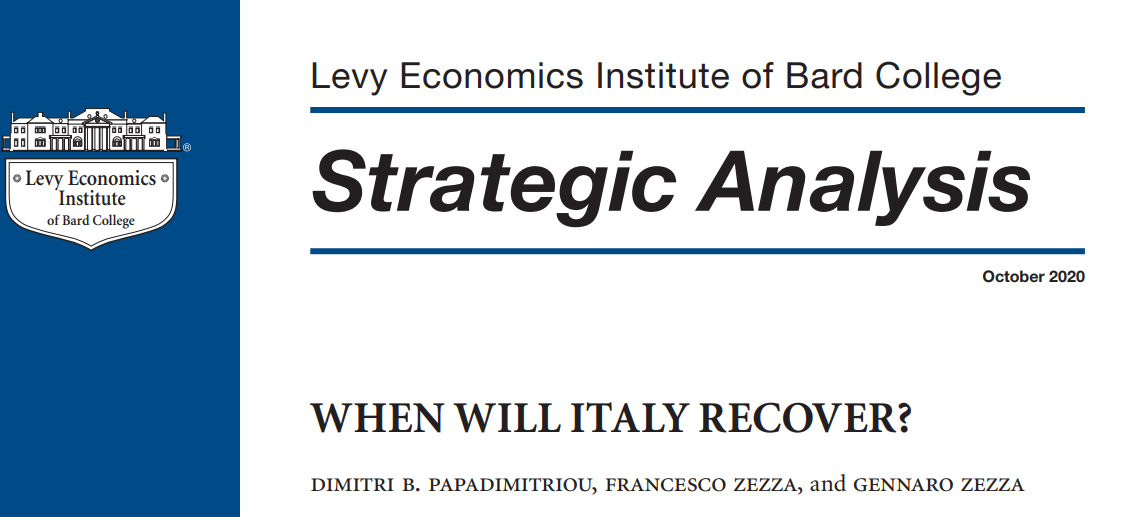 http://www.levyinstitute.org/pubs/sa_oct_20.pdf
Рішення проблем
Структурні проблеми, що впливають на конкурентоспроможність італійського ділового середовища, залишаються такими ж, як і протягом тривалого часу.
Вони варіюються від надмірних бюрократичних процедур, повільного врегулювання судових конфліктів, високого рівня оподаткування, ухилення від сплати податків та великої неформальної економіки, а також значних регіональних диспропорцій - останніх, незважаючи на те, що для подолання цих прогалин було надано велику кількість коштів ЄС.
Якщо проблеми добре знайомі, знайдіть і рішення: Більше економічних реформ, стрункіший, прозоріший та набагато цифровізований державний сектор, краща система освіти - разом із цілеспрямованими стимулами для підвищення інновацій та динаміки бізнесу - необхідні для збільшення зростання продуктивності.
Зовнішньоекономічна політика
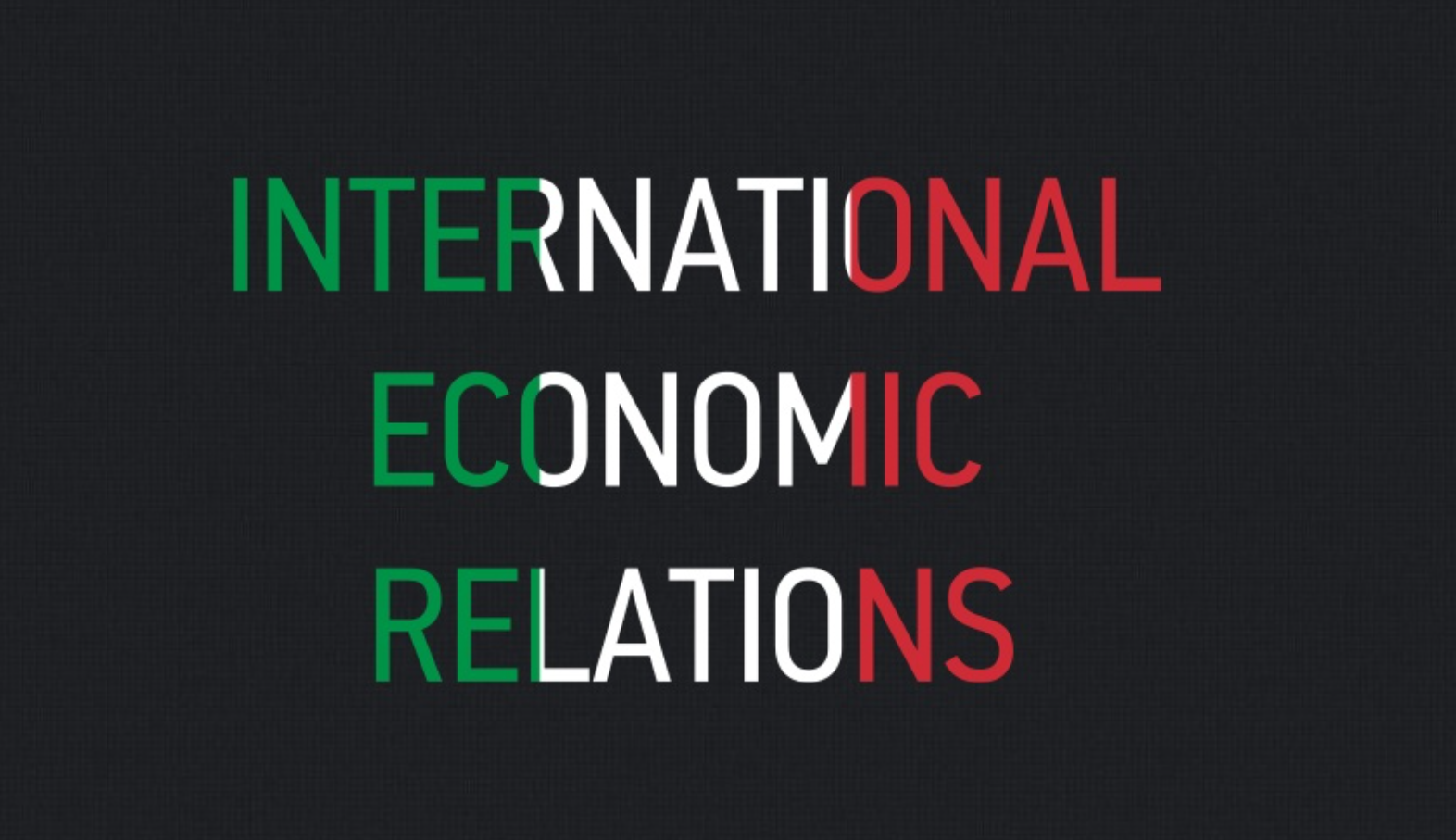 Зовнішня торгівля
У перші роки після Другої світової війни уряд Італії дотримував­ся протекціоністської політики в зовнішній торгівлі, обмежував ви­везення капіталу за кордон. Після вступу до Європейського Еконо­мічного Співтовариства (ЄЕС) в 1958 р. Італія почала лібералізувати зовнішньоекономічну політику. Були послаблені (а в межах ЄЕС - зняті) обмеження на імпорт товарів, особливо науко- ємних. Водночас уряд надавав усілякі пільги для національних екс­портерів (кредити, повернення податків у разі експорту, державне страхування ризиків тощо).
Зовнішня торгівля Італії в другій половині XX ст. розвивалася досить динамічно, причому її темпи перевищували середньосвітові темпи зростання торгівлі і темпи розвитку національного виробни­цтва. Так, у 70-х роках пересічний приріст обсягу експорту Італії становив майже 9%, тоді як у світі в цілому - 5%.
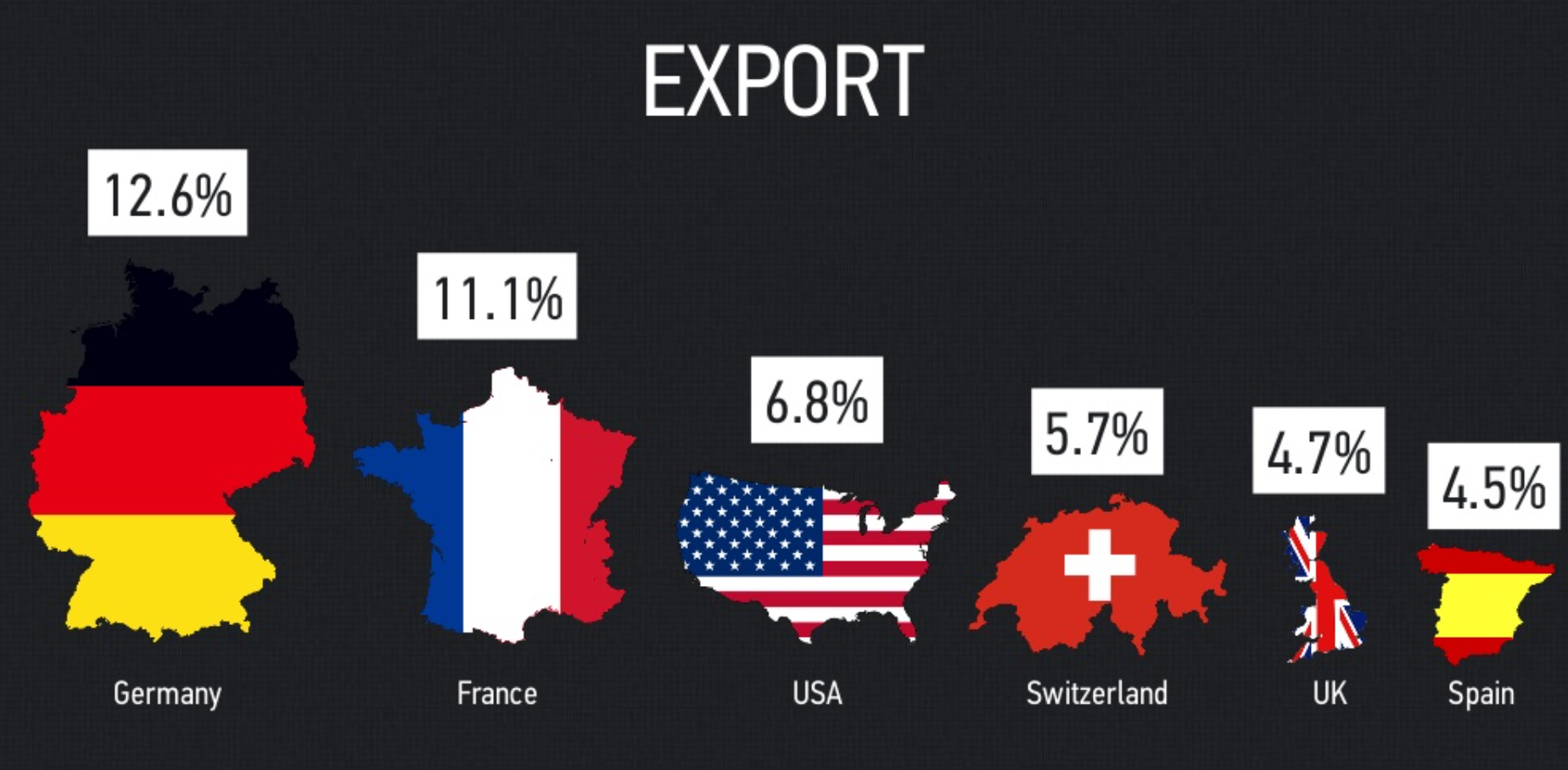 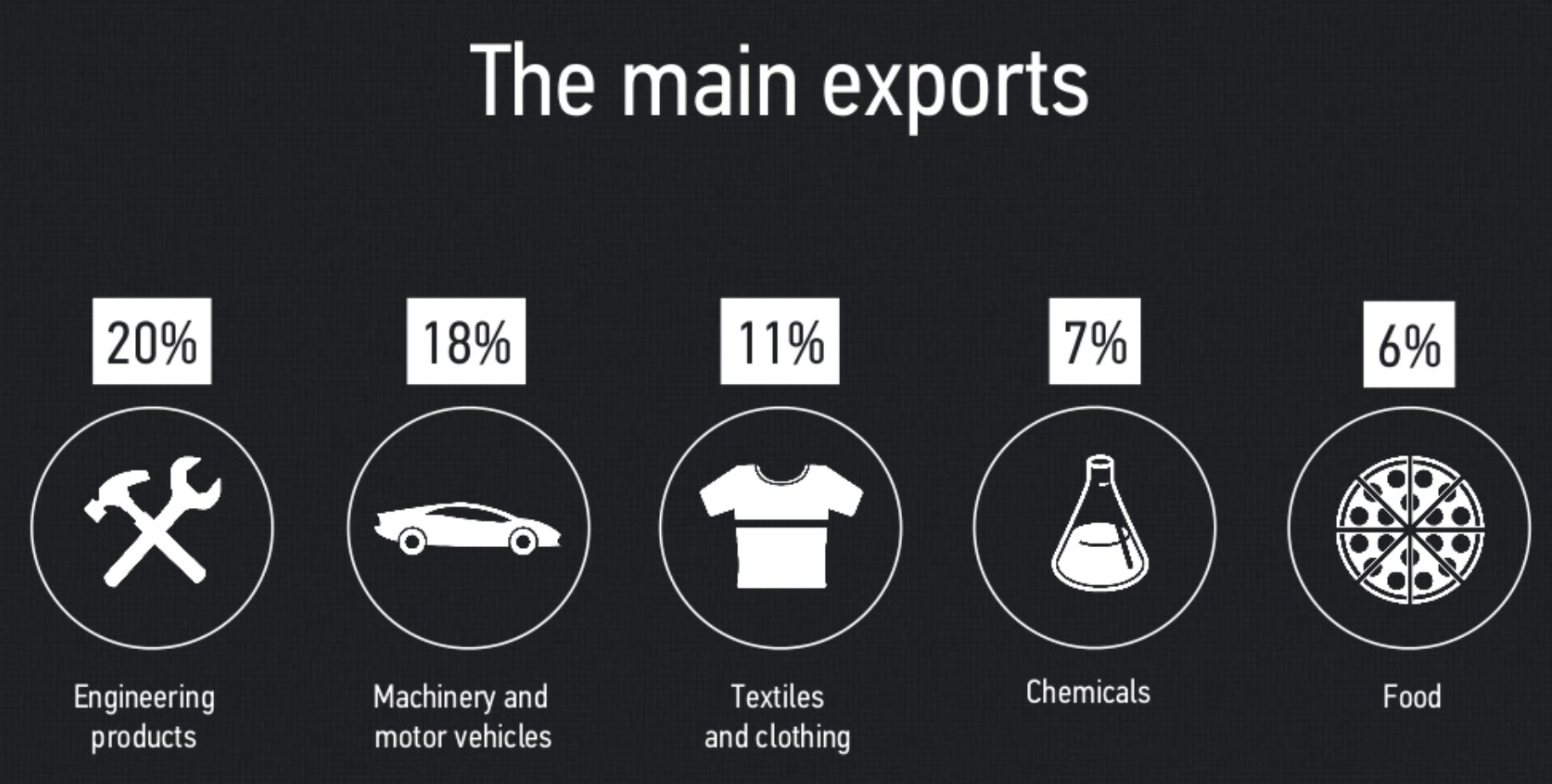 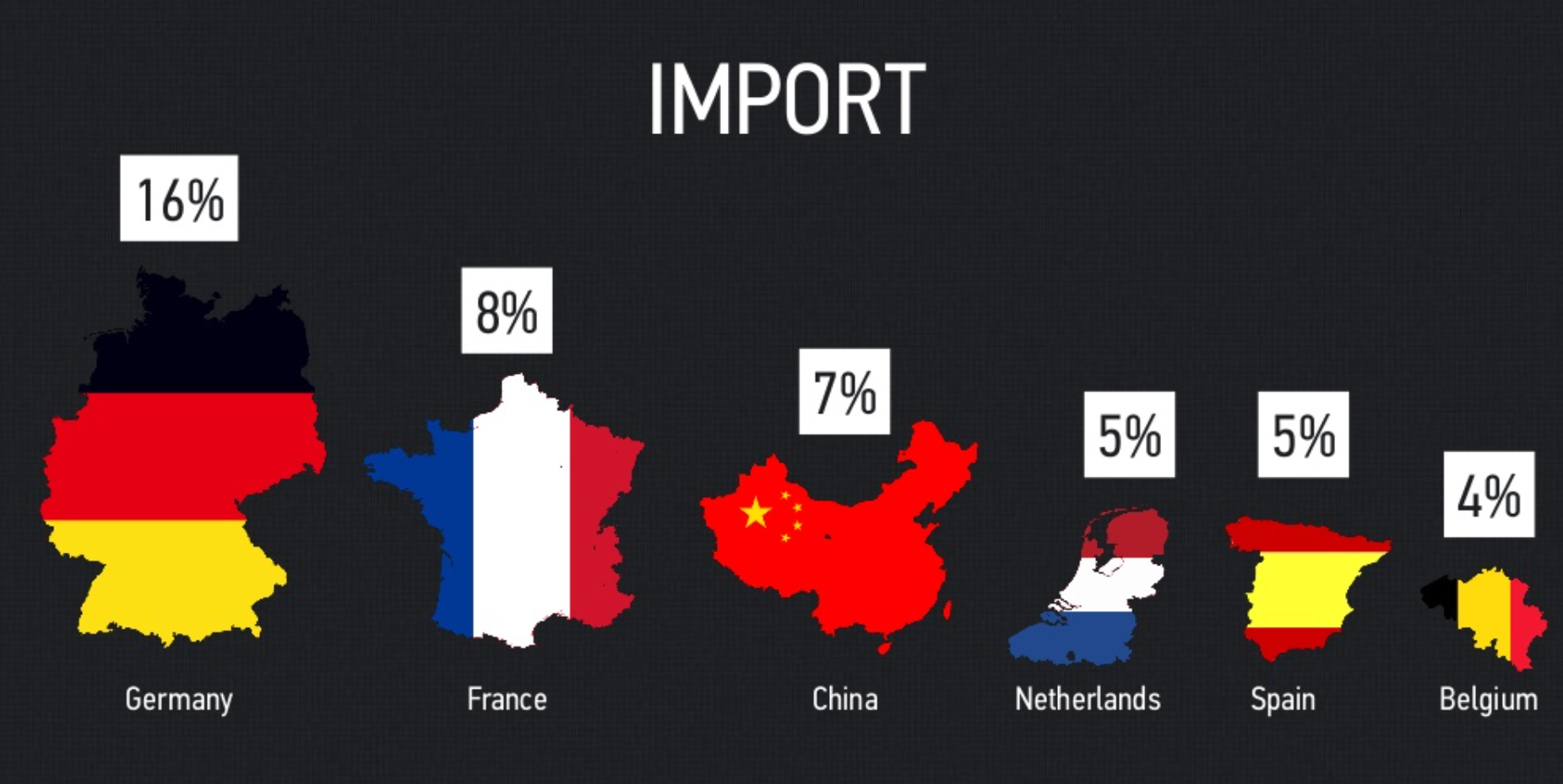 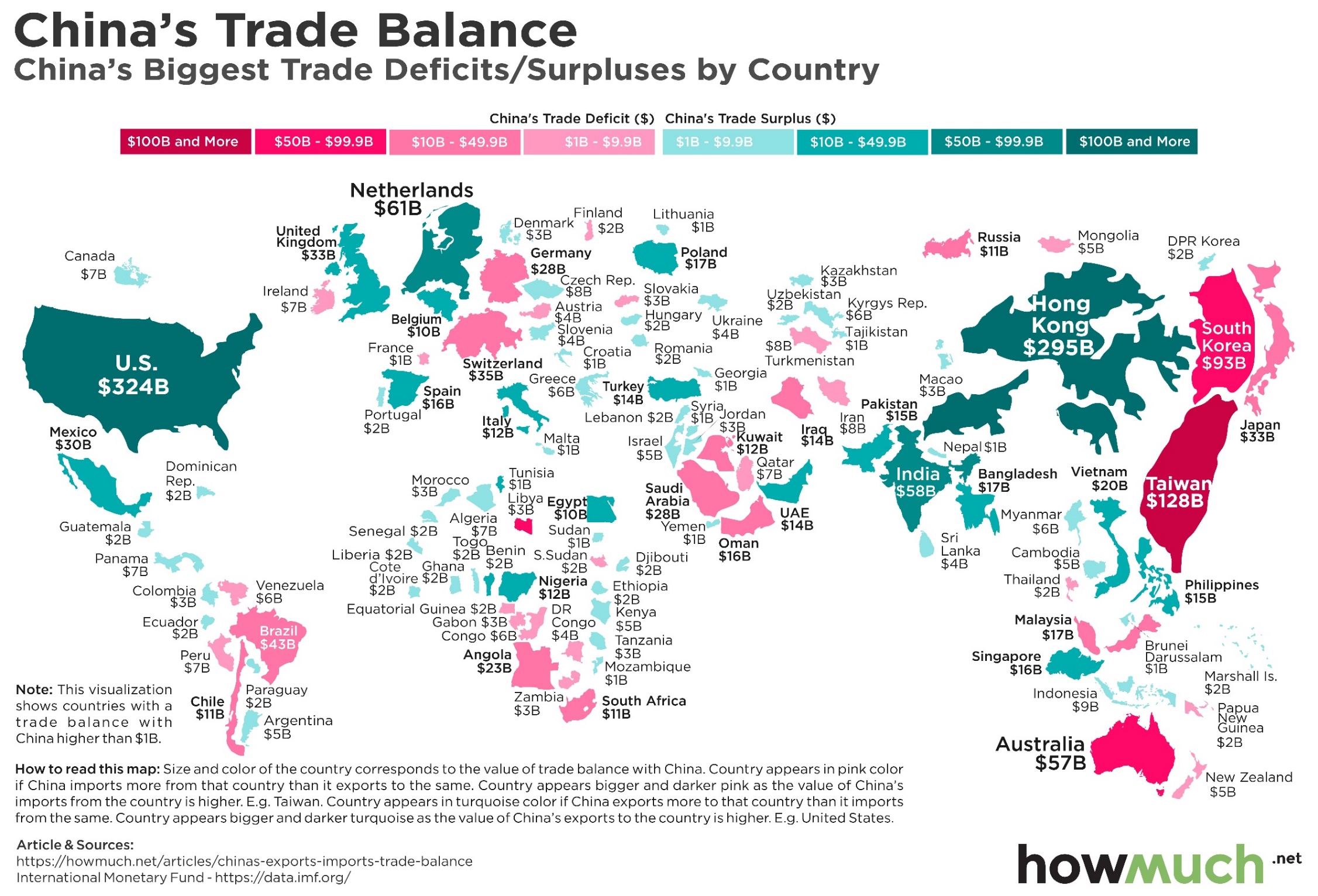 21st Century Silk Road with its connections to Italy
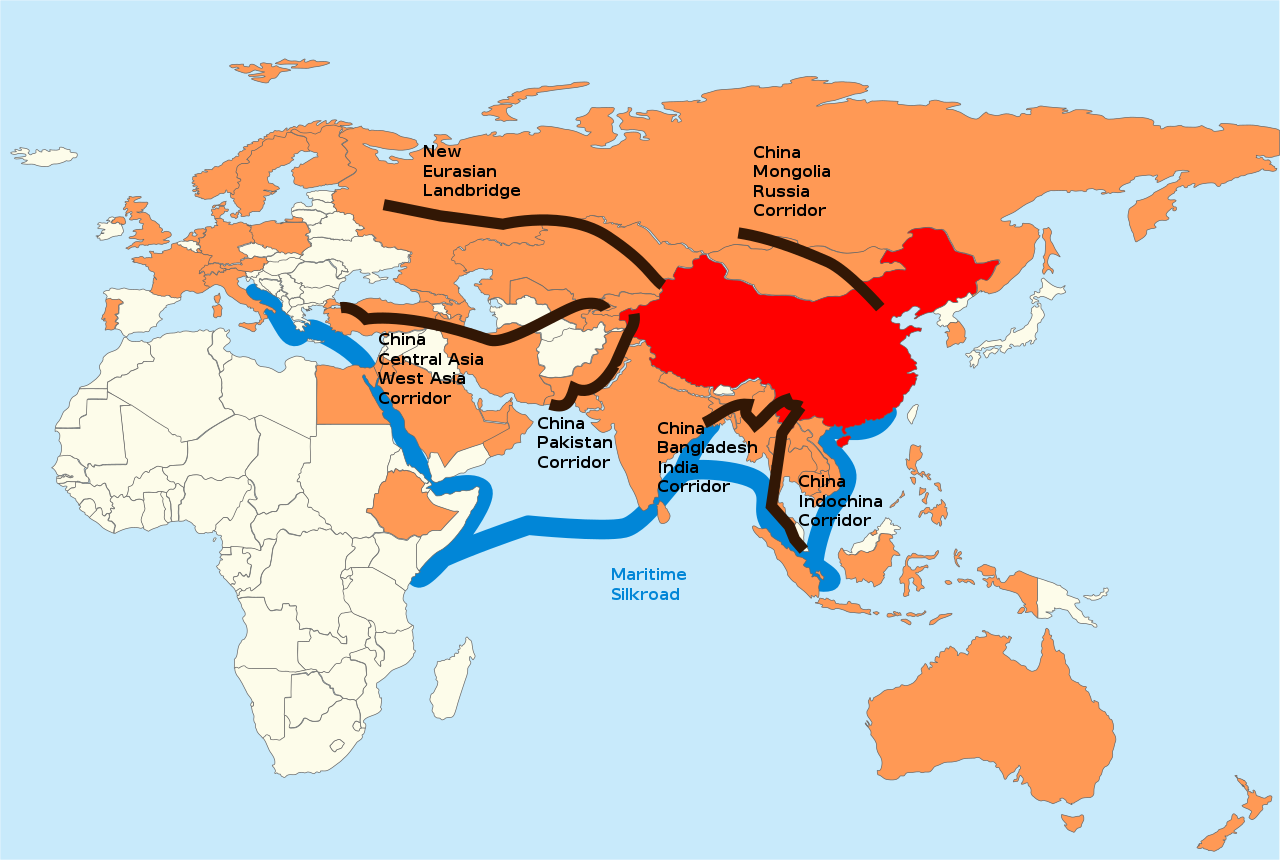 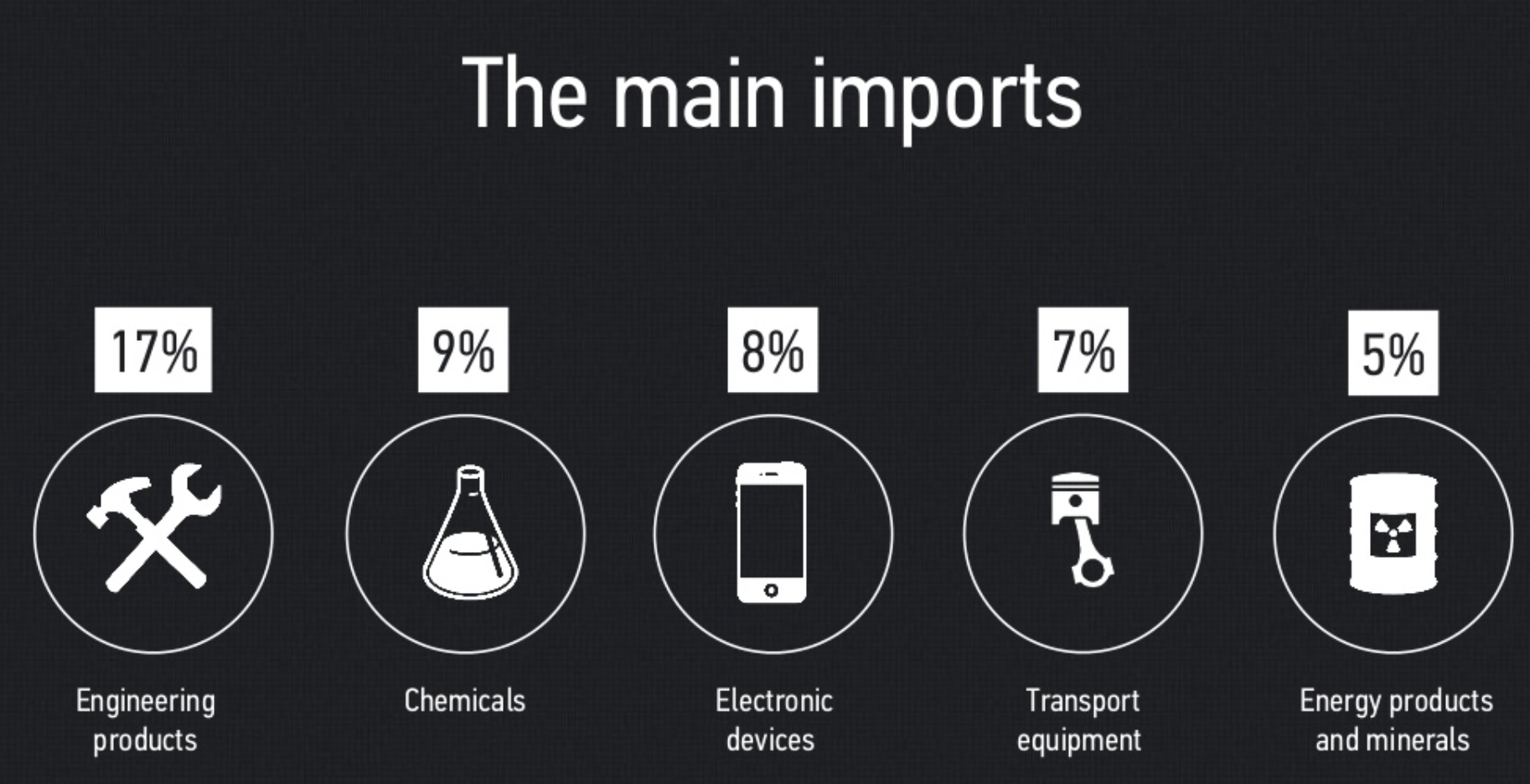 Іноземні інвестиції
Іноземні інвестиції прямують в основному в такі галузі італійсь­кої економіки, як машинобудування, хімічна й нафтопереробна промисловість. У цих галузях частка іноземного капіталу сягає до чверті всього акціонерного капіталу. Серед іноземних інвесторів в економіці Італії найміцніші позиції посідають інвестори зі США. Особливу активність проявляють ТНК "Інтернешнл бізнес машінз" (ІВМ), "Інтернешнл телефон енд телеграф" (ІТТ), "Дженерал теле­фон енд електронікс" (GTE), "Ессо кемікл", "Доу кемікс" та ін. У виробництві мийних засобів та туалетних речей зміцніли позиції американських компаній "Колгейт" і "Проктор енд Гембл".
Експорт капіталу з Італії прямує переважно в країни ЄС. Най­більш активними інвесторами є компанії "Монтедесон", "ФІАТ", "Піреллі".
5. Особливості ділової етики італійців
Італійці за складом характеру - екстраверти. Вони дуже відверті в спілкуванні, компанійські. їм притаманна підвищена емоційність під час переговорів, жестикулювання, виразна міміка. Вони цінять гумор і не дуже ображаються на жарти на свою адресу. З першого погляду італійці здаються легковажними, але насправді вони розу­мні ділки й непогані партнери.
Особливістю ділової етики італійців, яка відрізняє їх від північ­них європейців, є дещо необов'язкове дотримання формальностей у переговорах і точності часу. 
Під час спілкування італієць намагається триматися якомога ближче до співбесідника, обличчям до обличчя. 
Італійці дуже люблять бесіди на теми, що не пов'язані прямо з предметом ділової зустрічі: про сім'ю, політику, культуру, спорт; на це вони можуть витратити багато часу. їх у цьому доречно під­тримати, щоб установити більш тісні й довірливі контакти.
Незважаючи на свою експресивність, італійці дуже ввічливі лю­ди, намагаються не образити співбесідника грубістю; навпаки, вони часто вдаються до улесливості, говорять партнеру компліменти, а після тривалих ділових стосунків навіть цілують його при зустрічі, причому це - цілком щиро.
На переговорах італійці діють як одна згуртована команда.